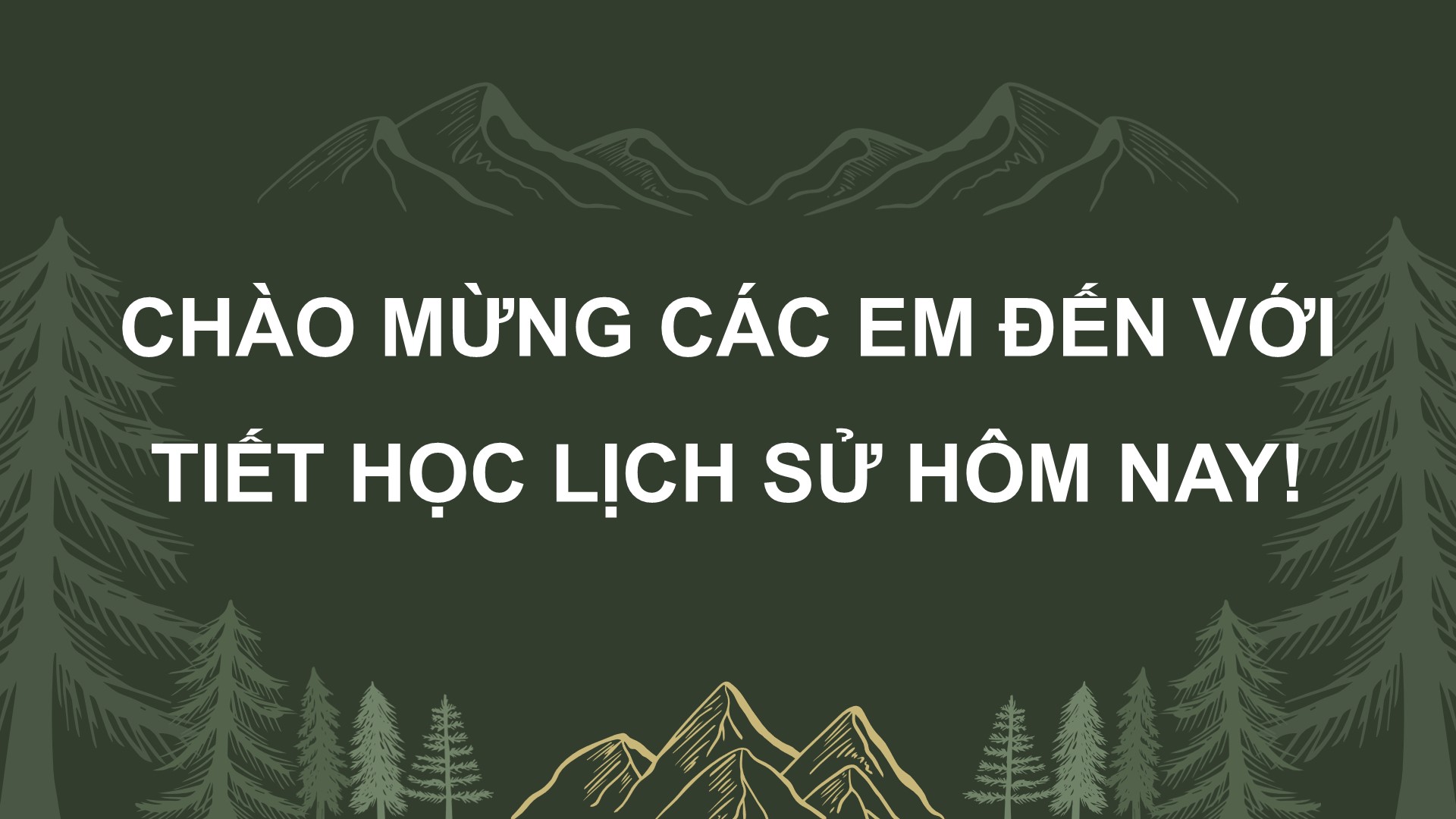 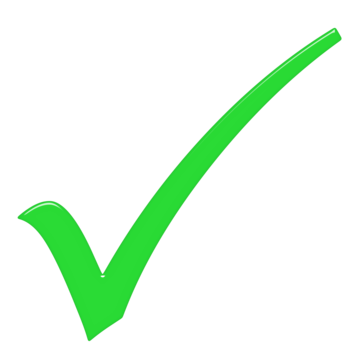 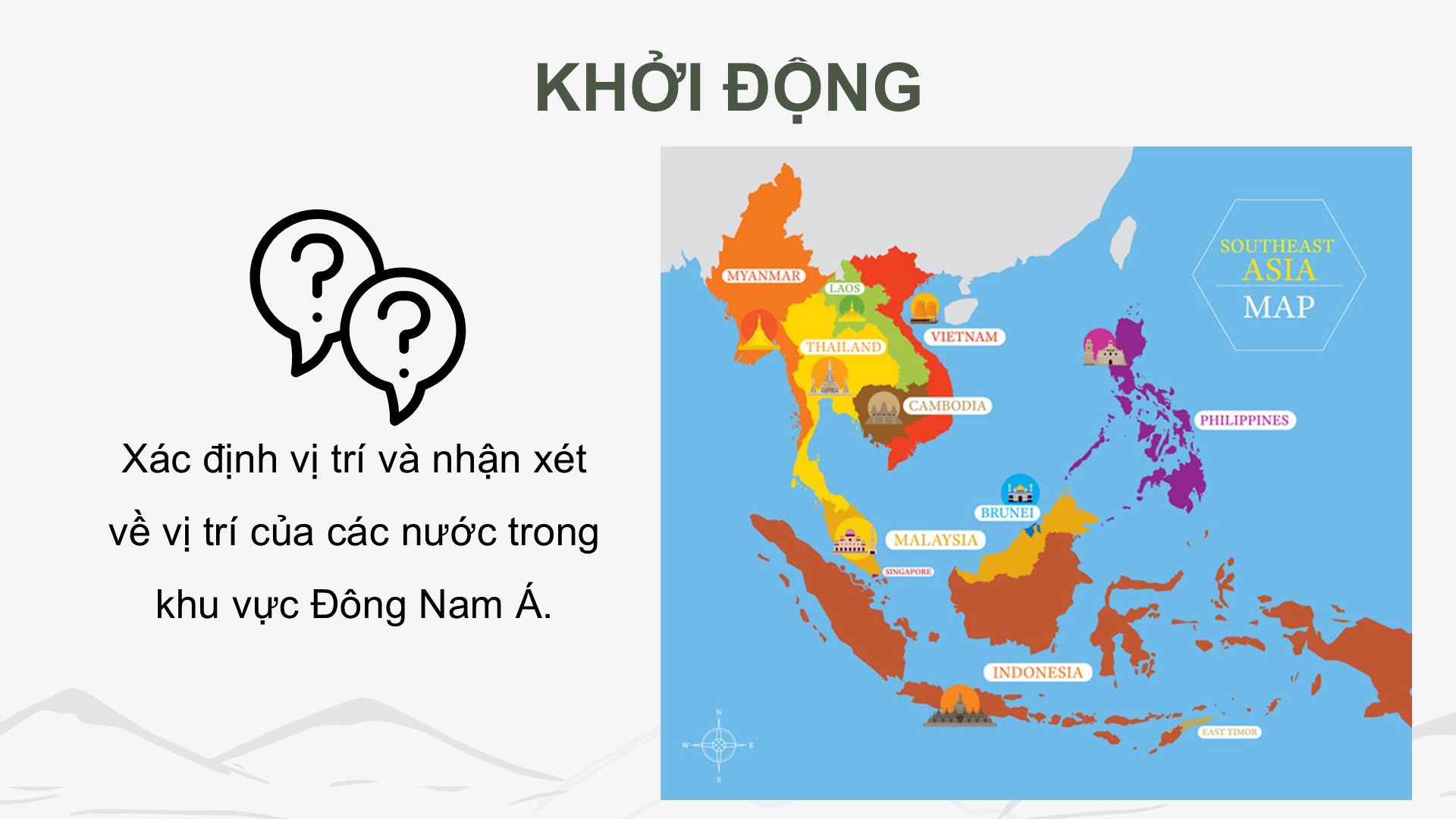 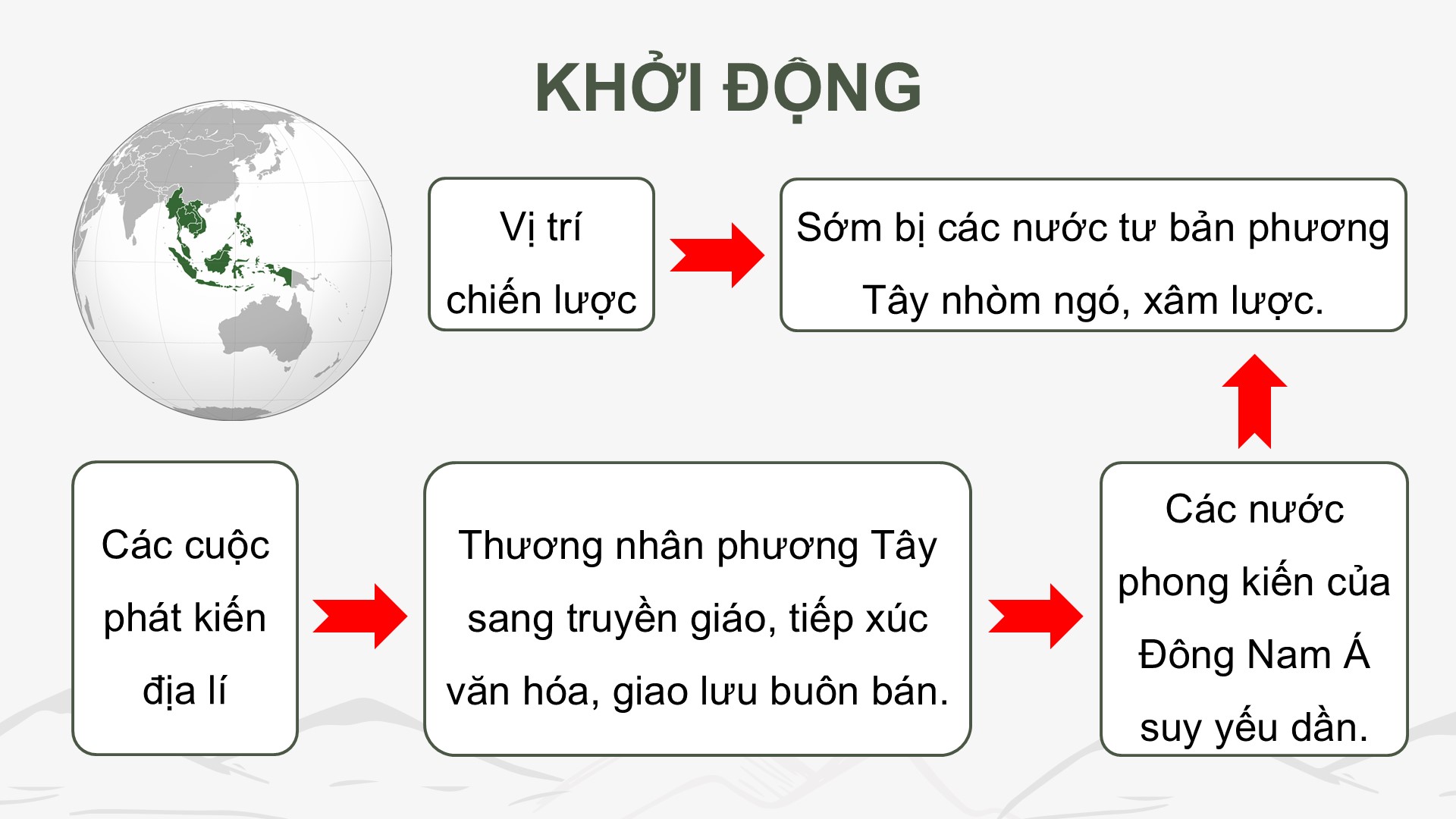 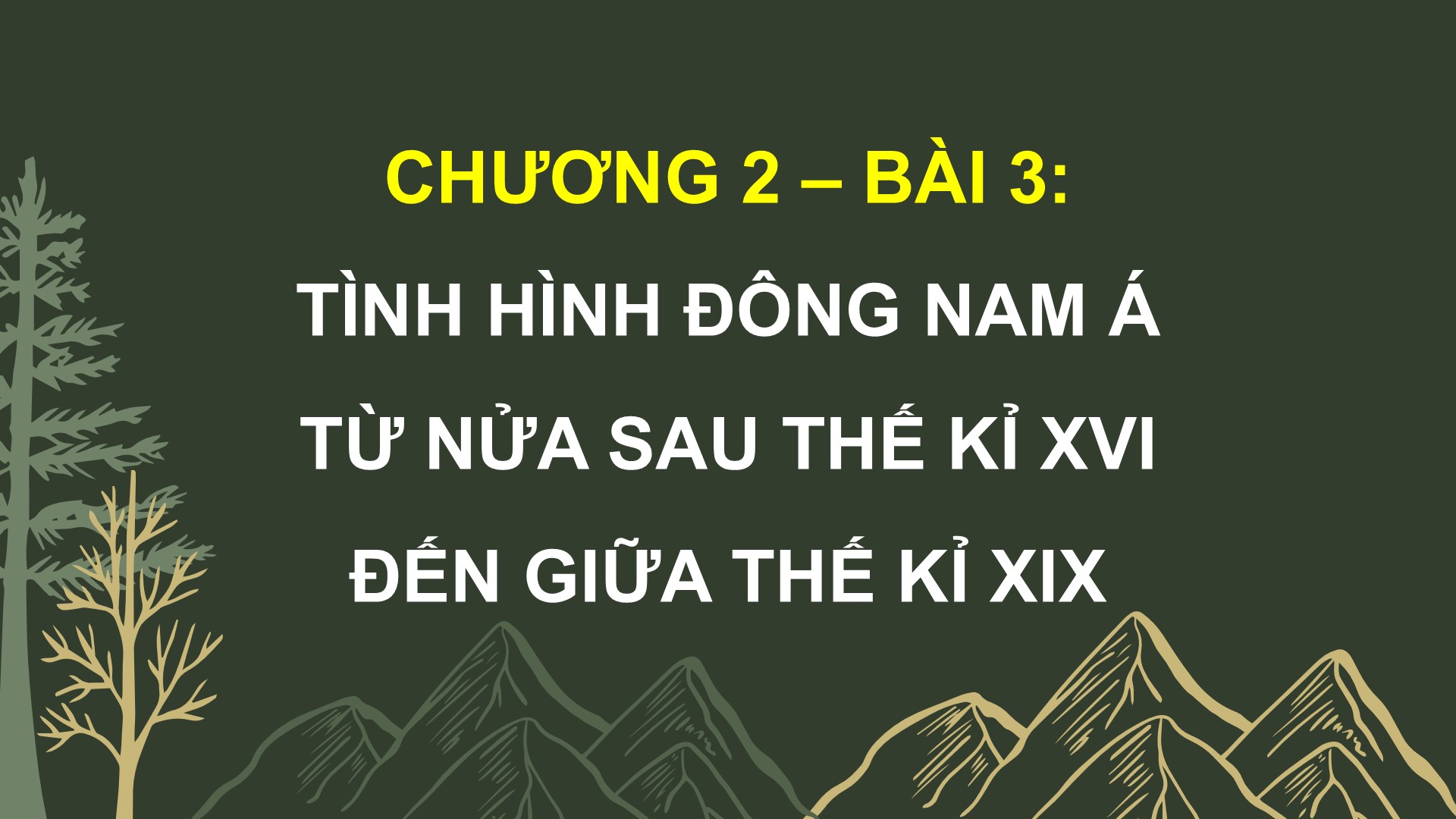 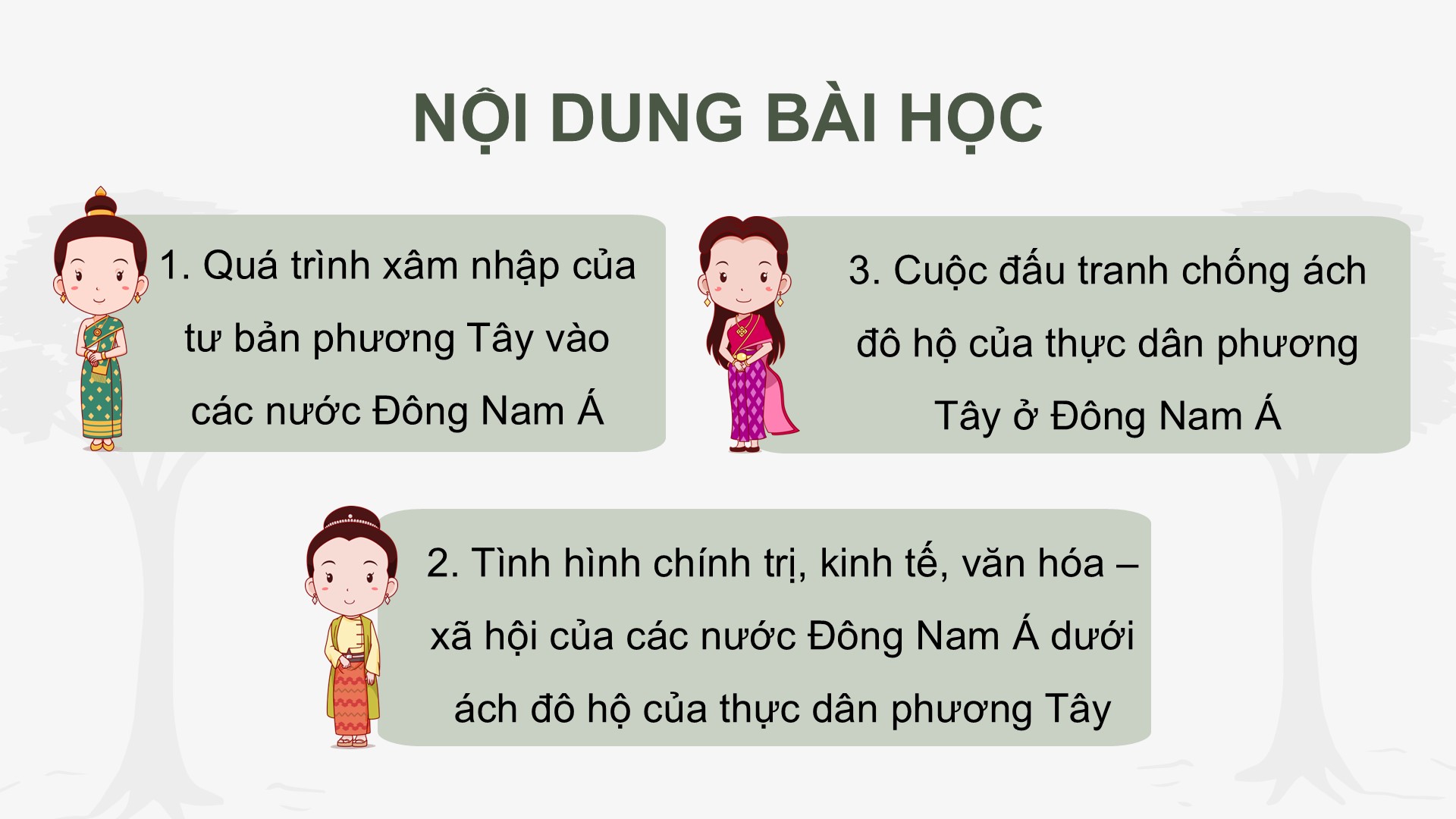 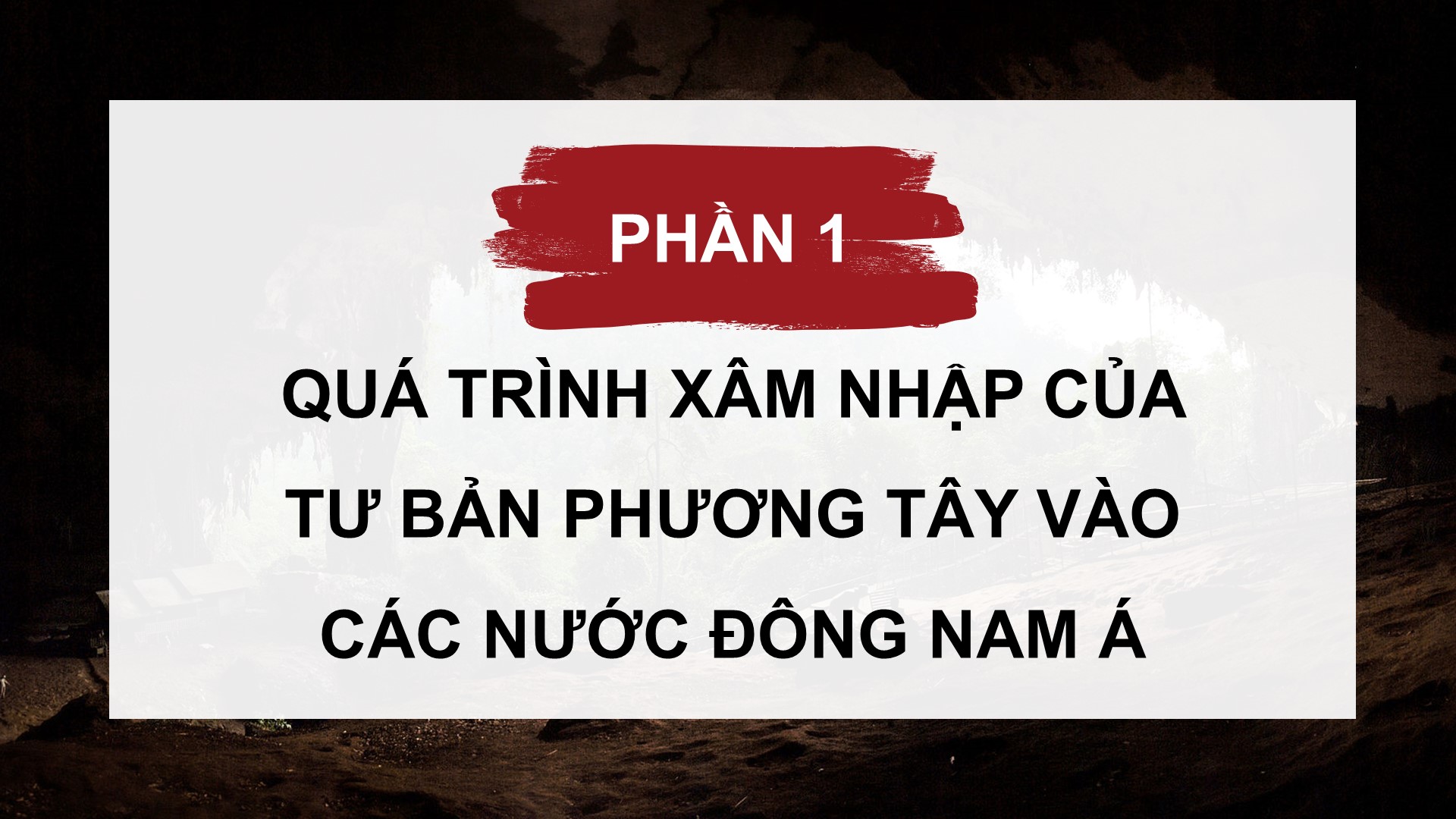 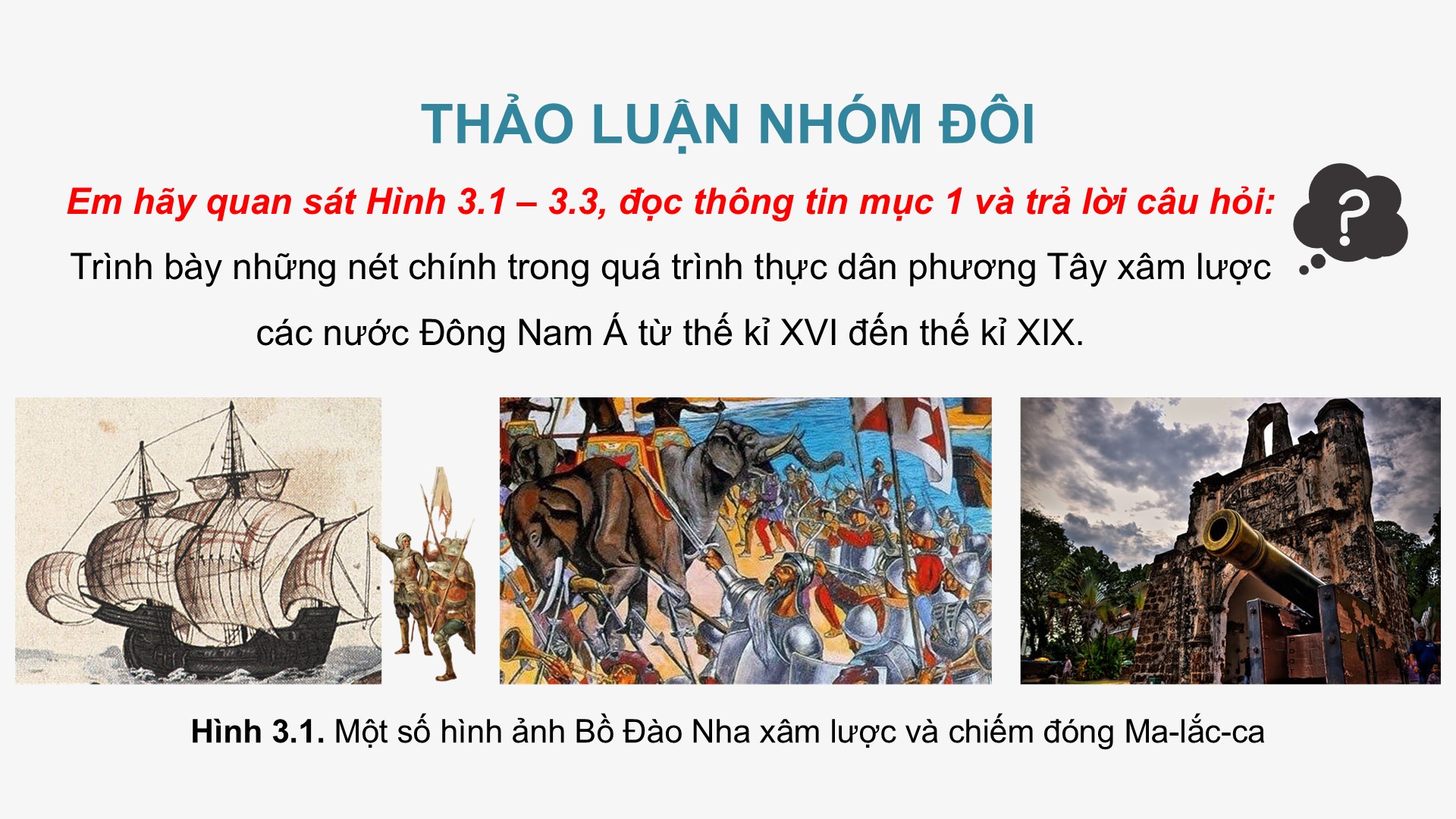 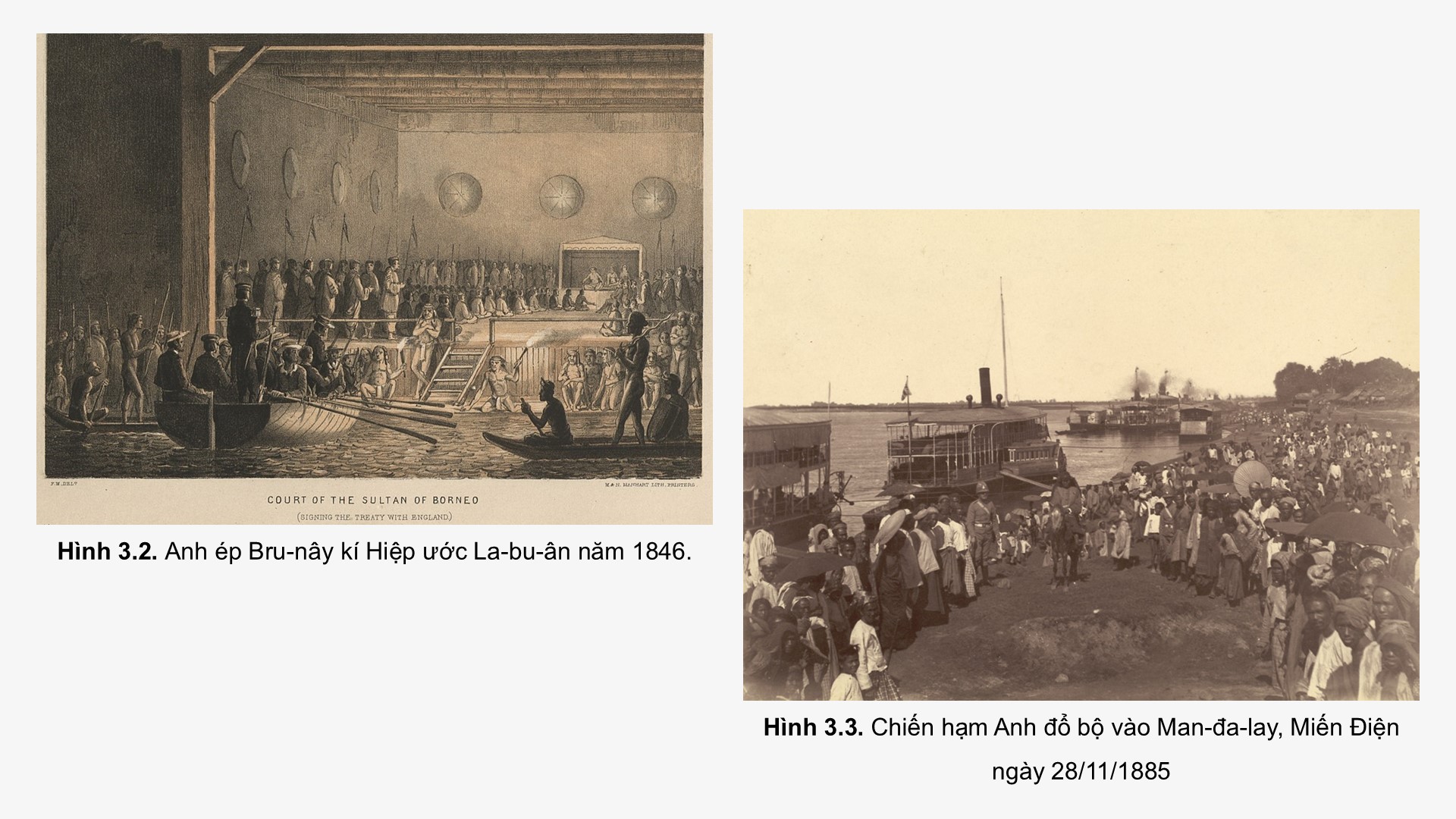 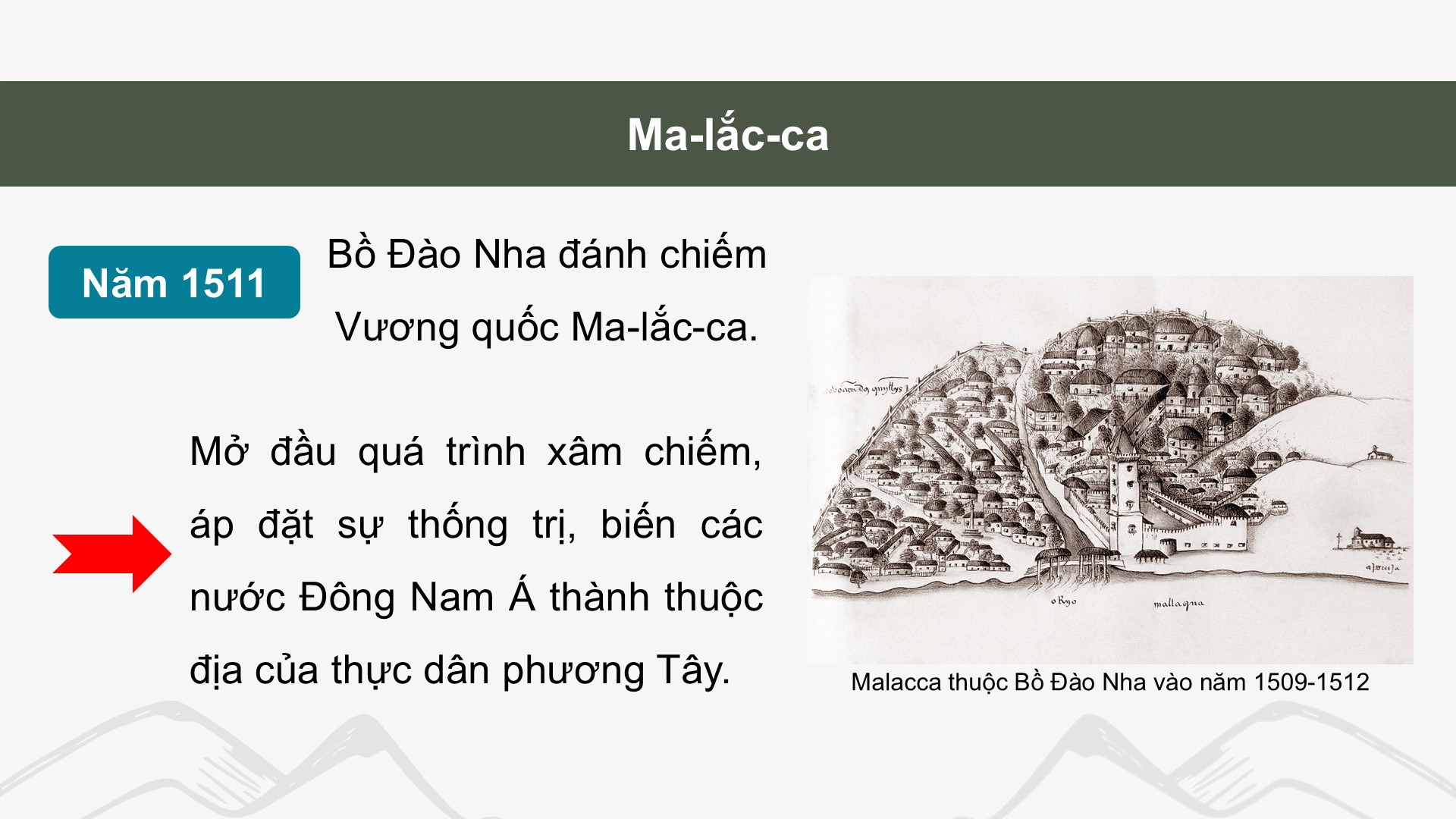 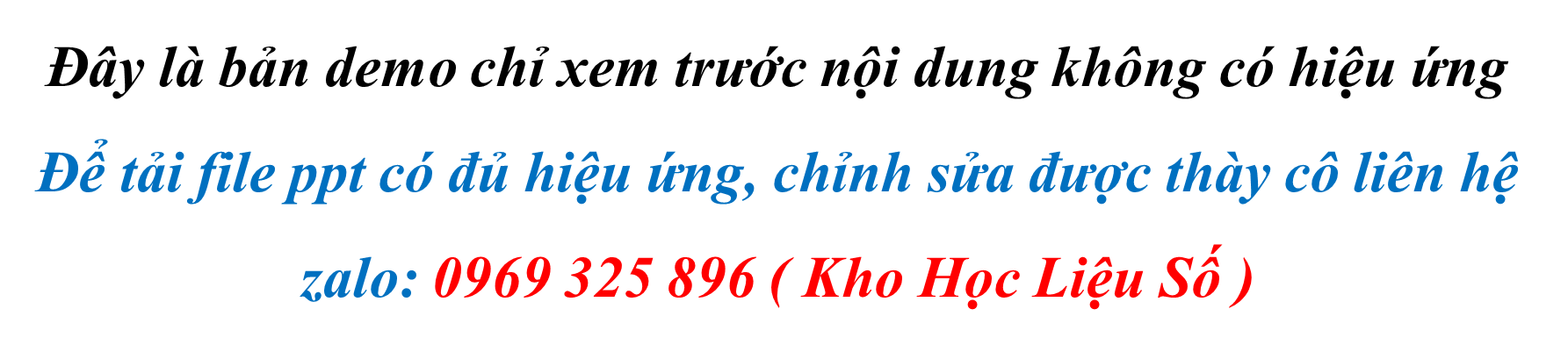 Link xem và tải:
https://tailieugiaovien.edu.vn/subject_lesson/su-8/
https://tailieugiaovien.edu.vn/subject_lesson/dia-8/
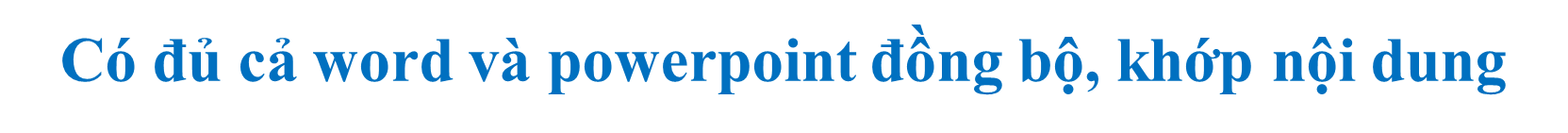 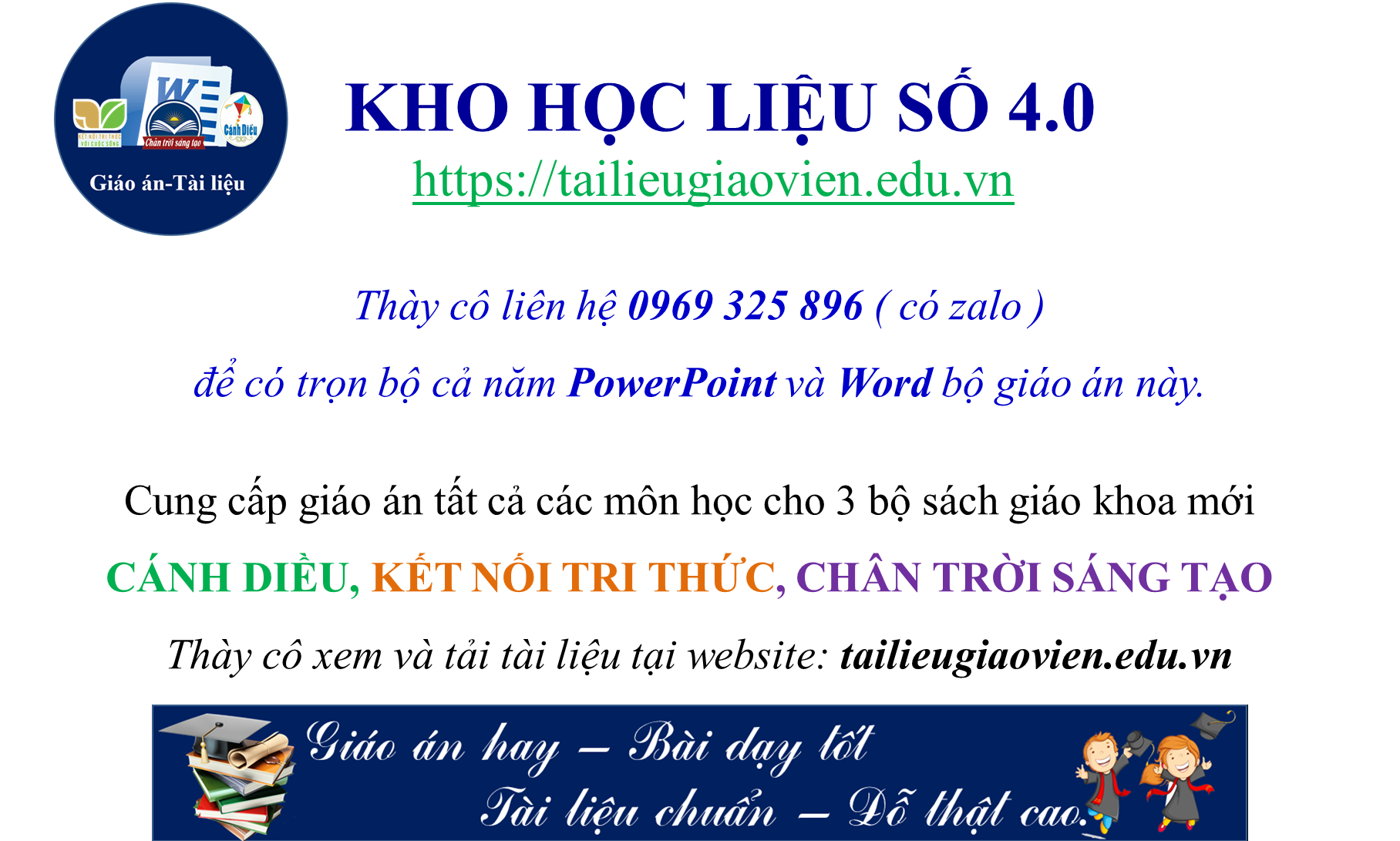 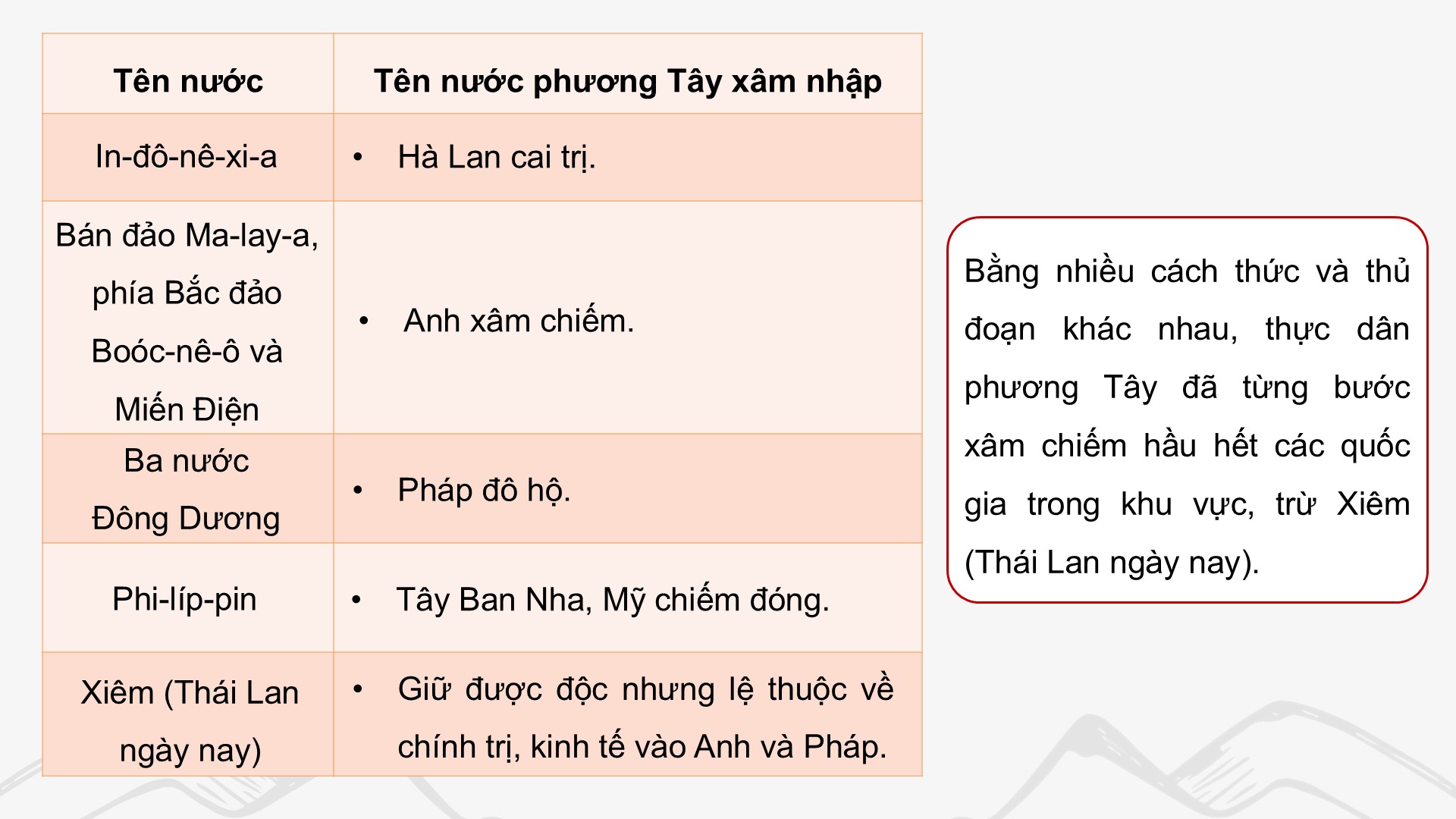 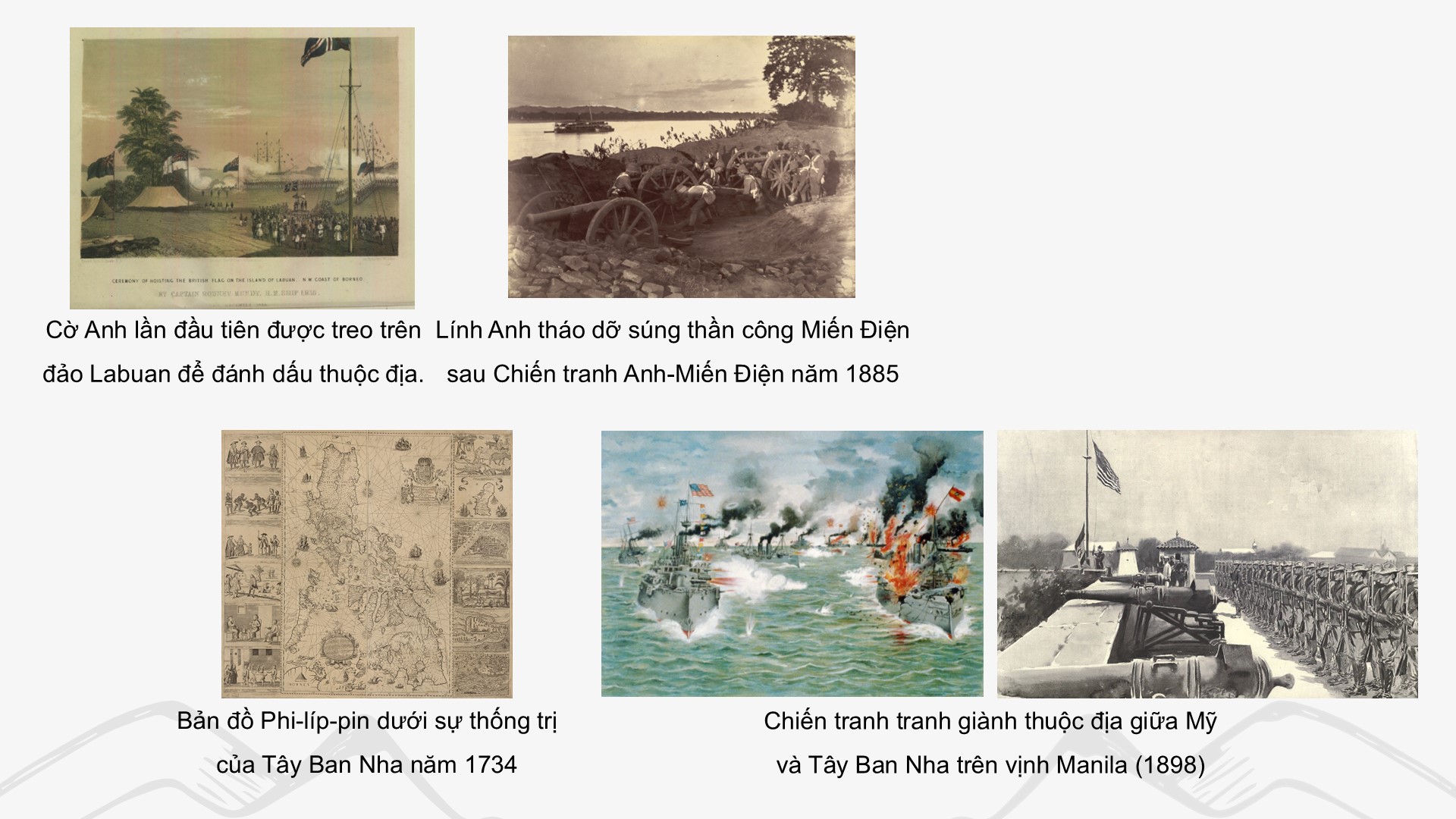 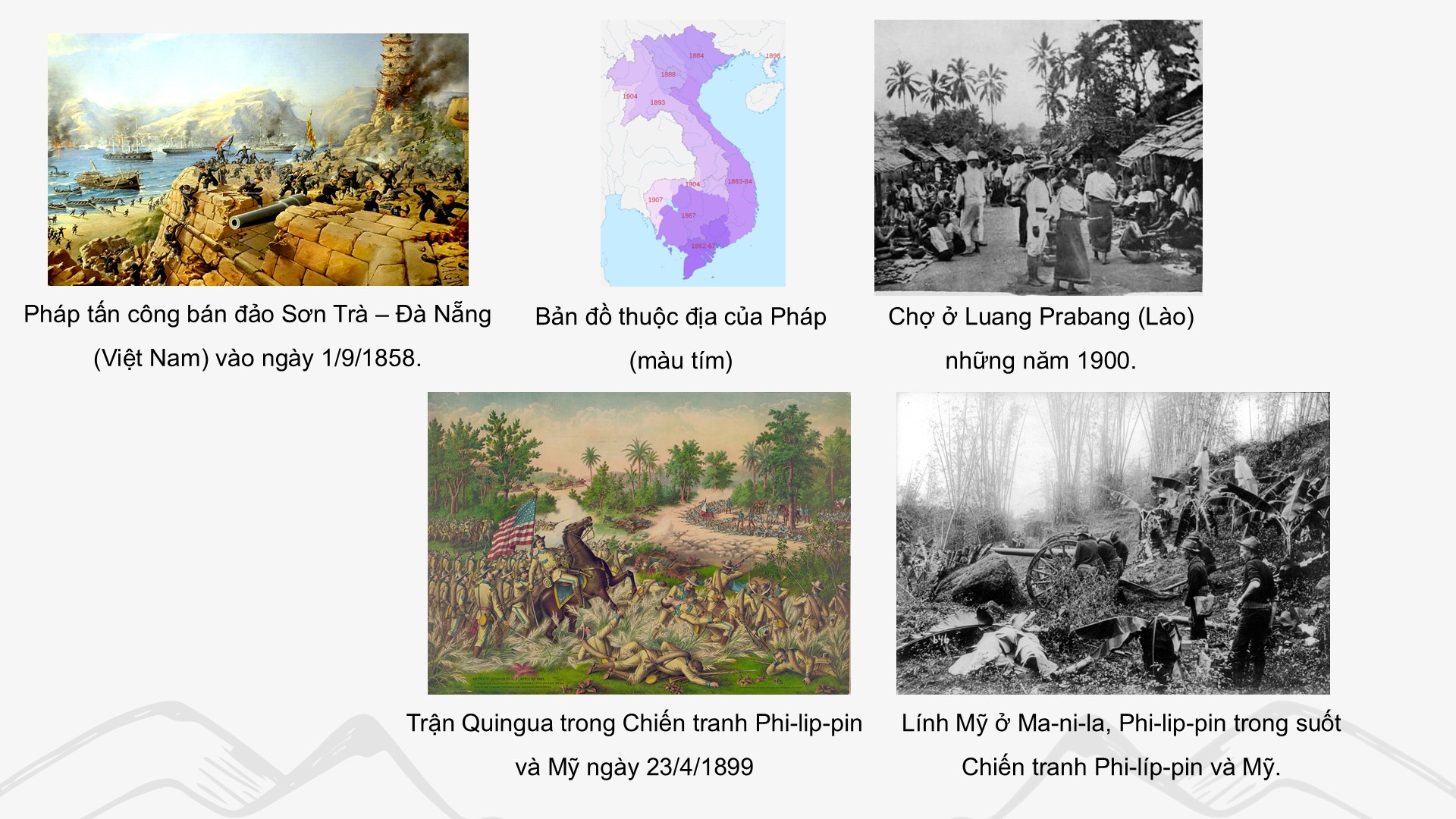 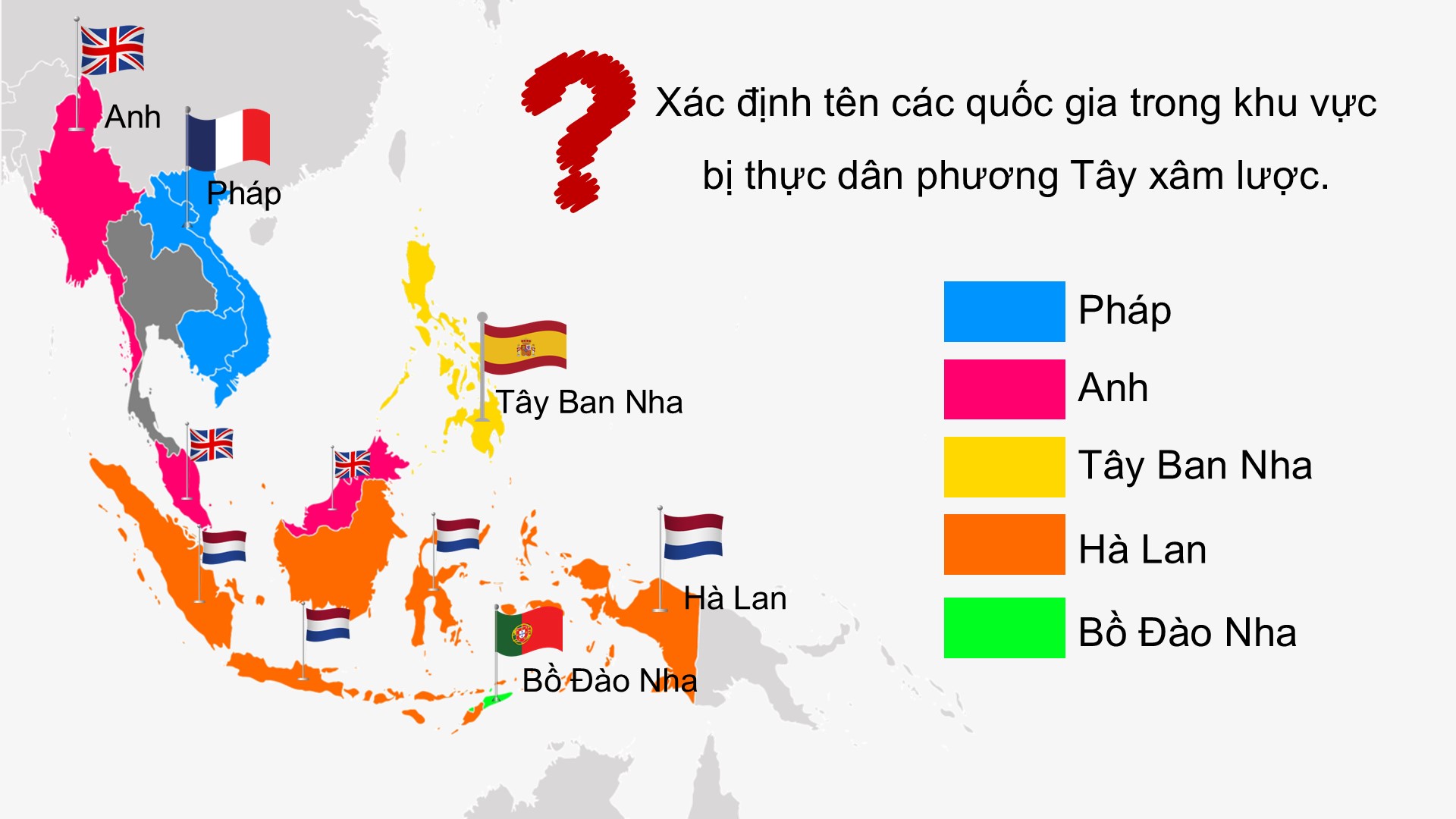 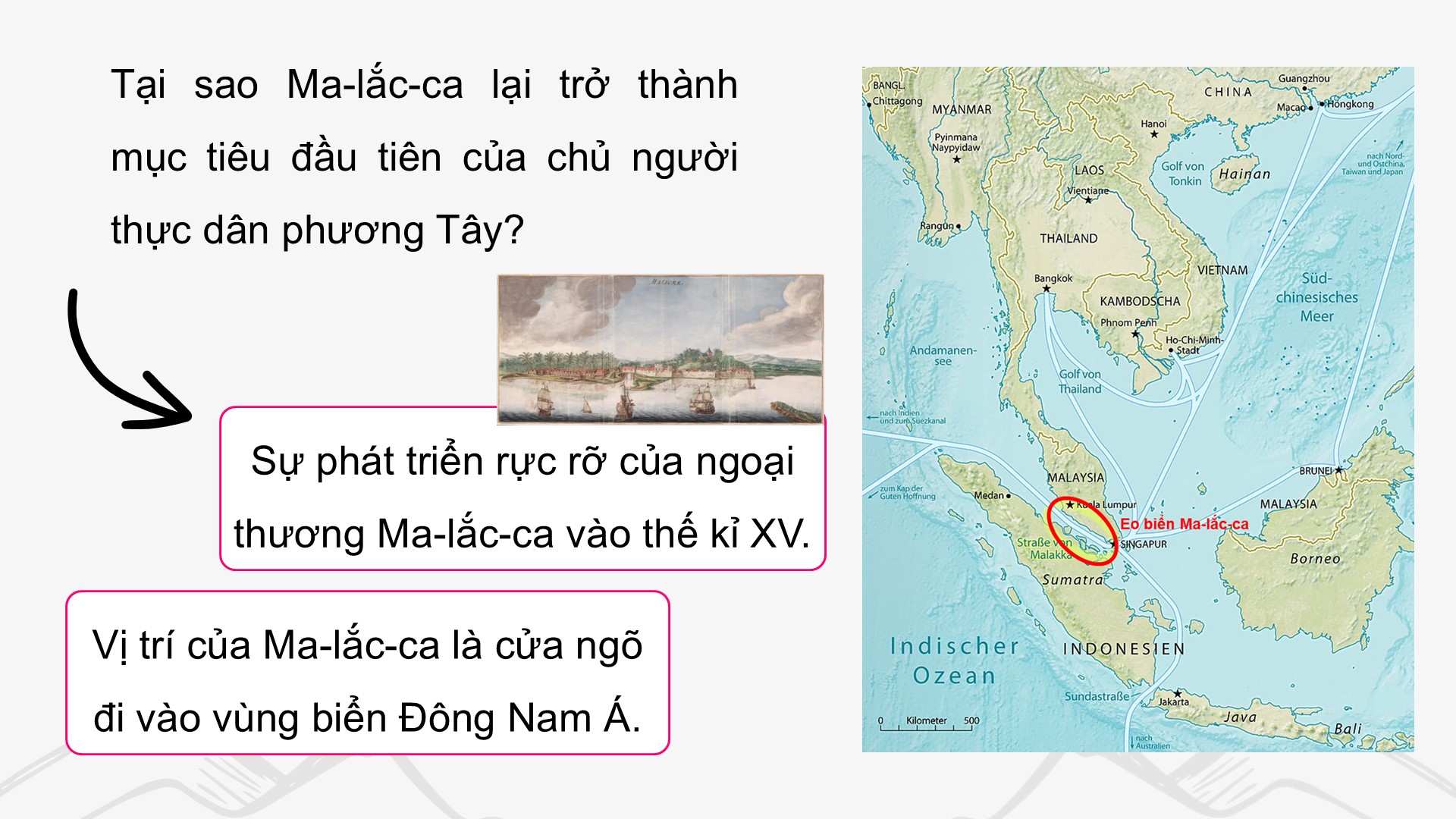 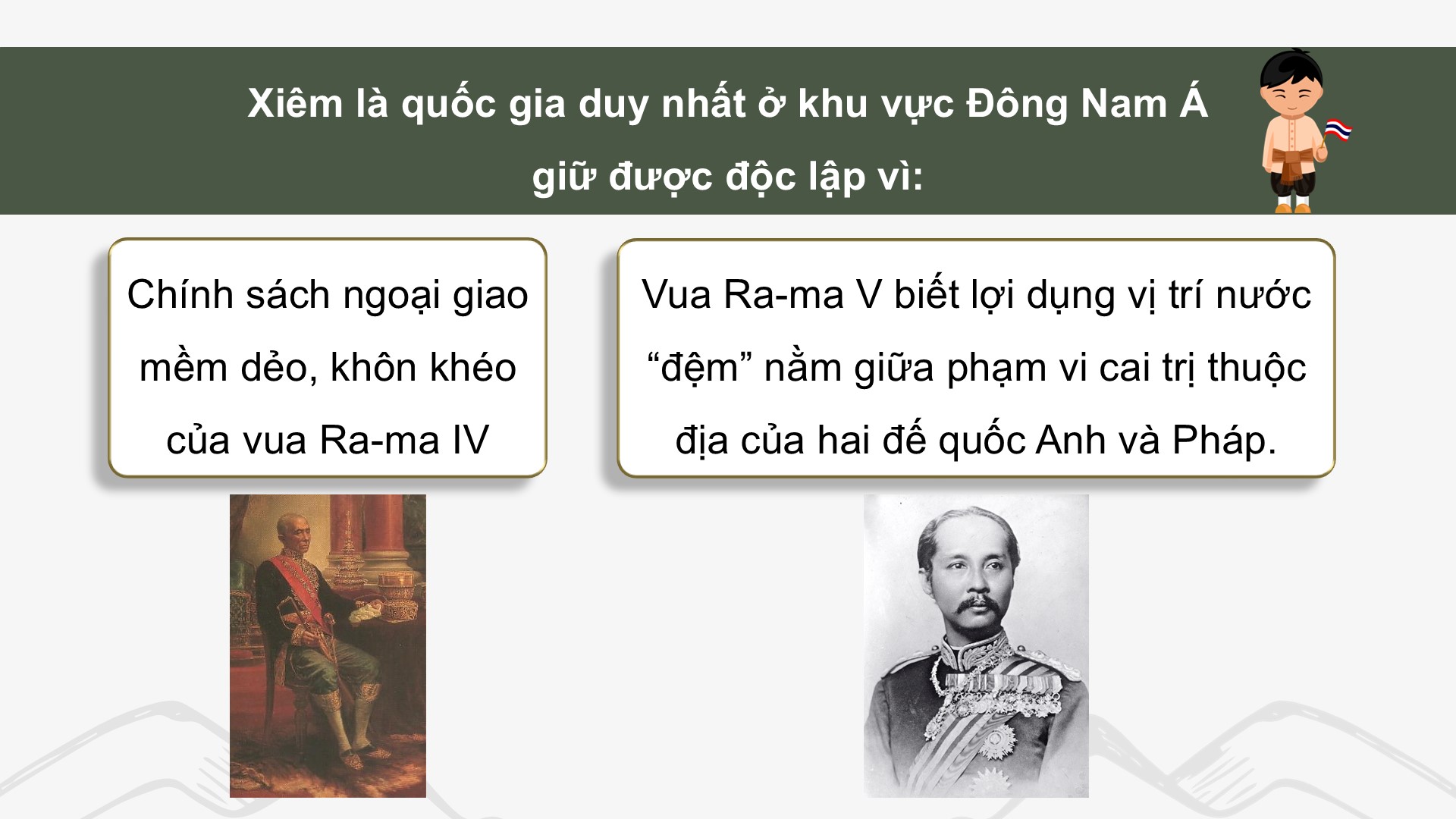 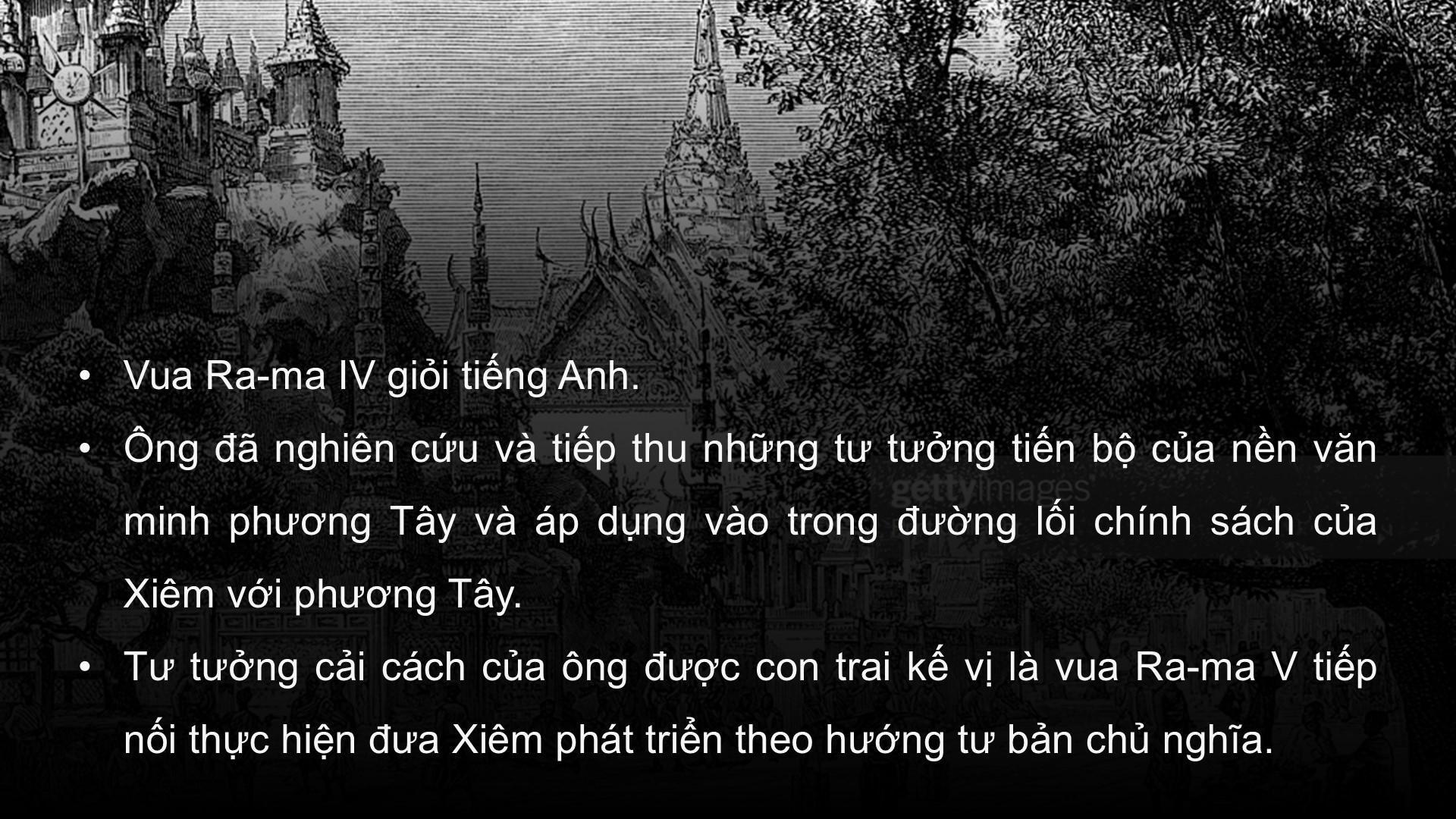 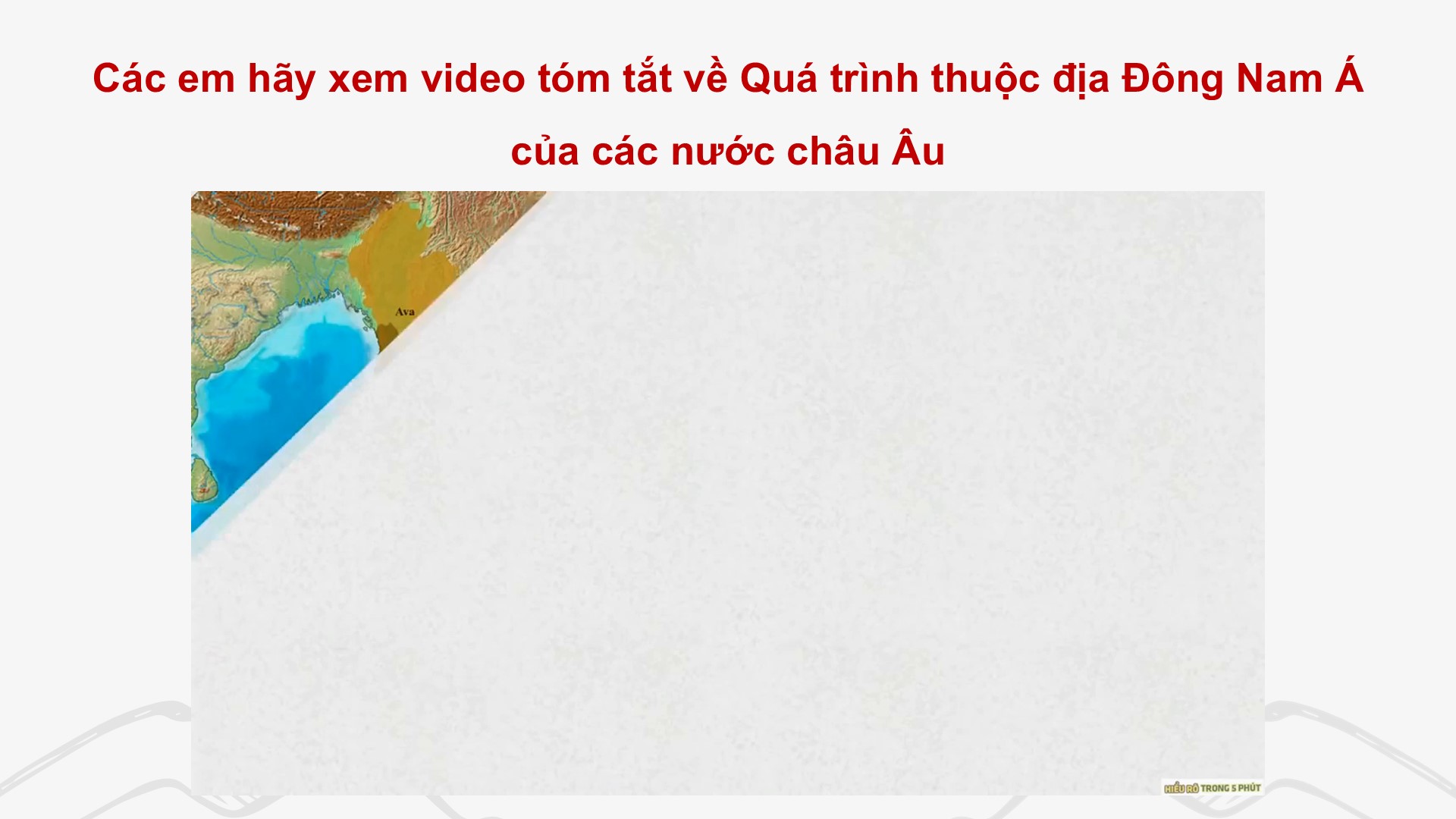 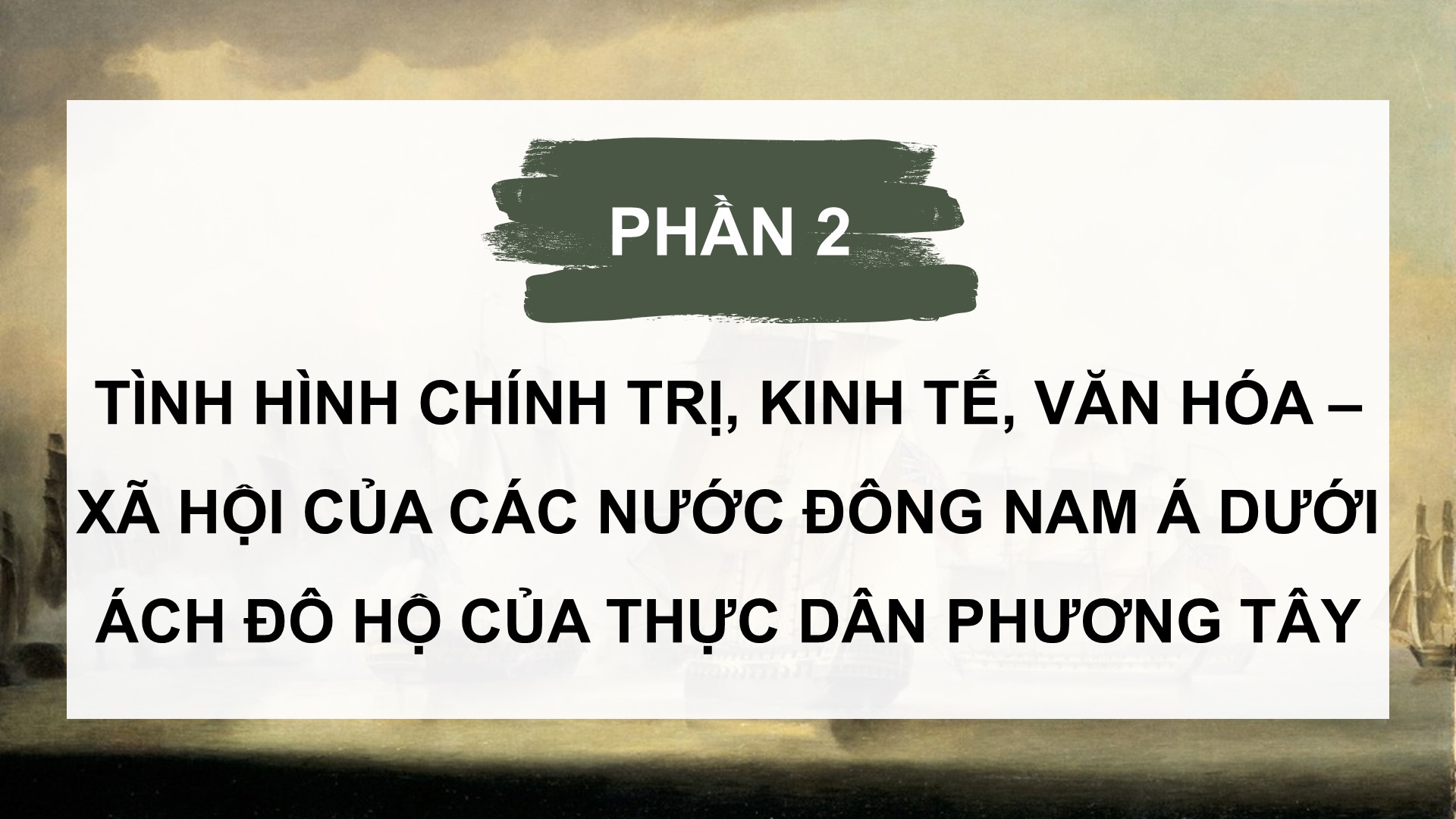 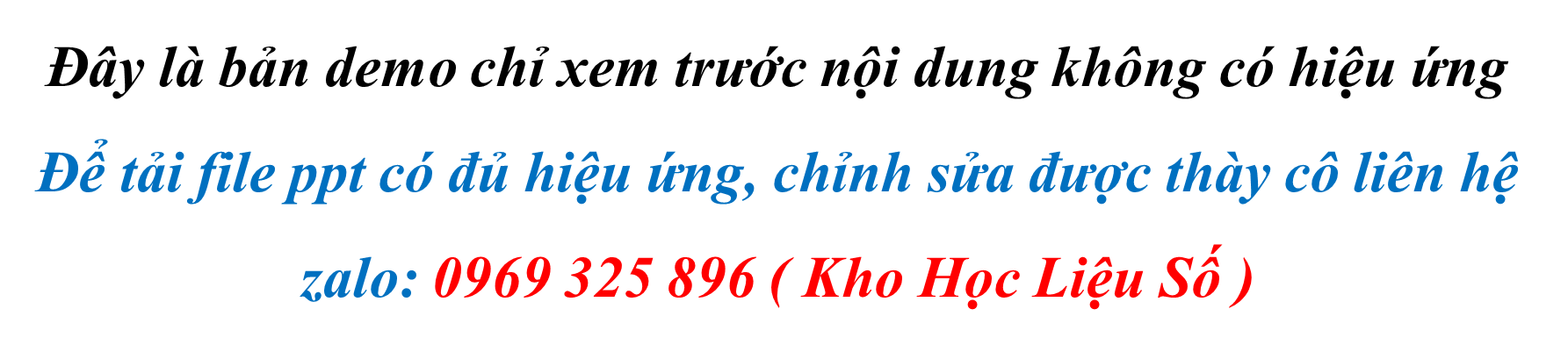 Link xem và tải:
https://tailieugiaovien.edu.vn/subject_lesson/su-8/
https://tailieugiaovien.edu.vn/subject_lesson/dia-8/
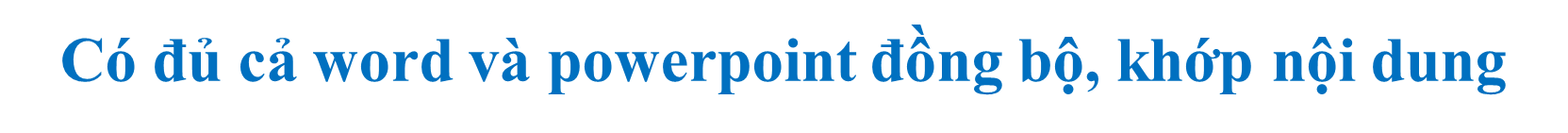 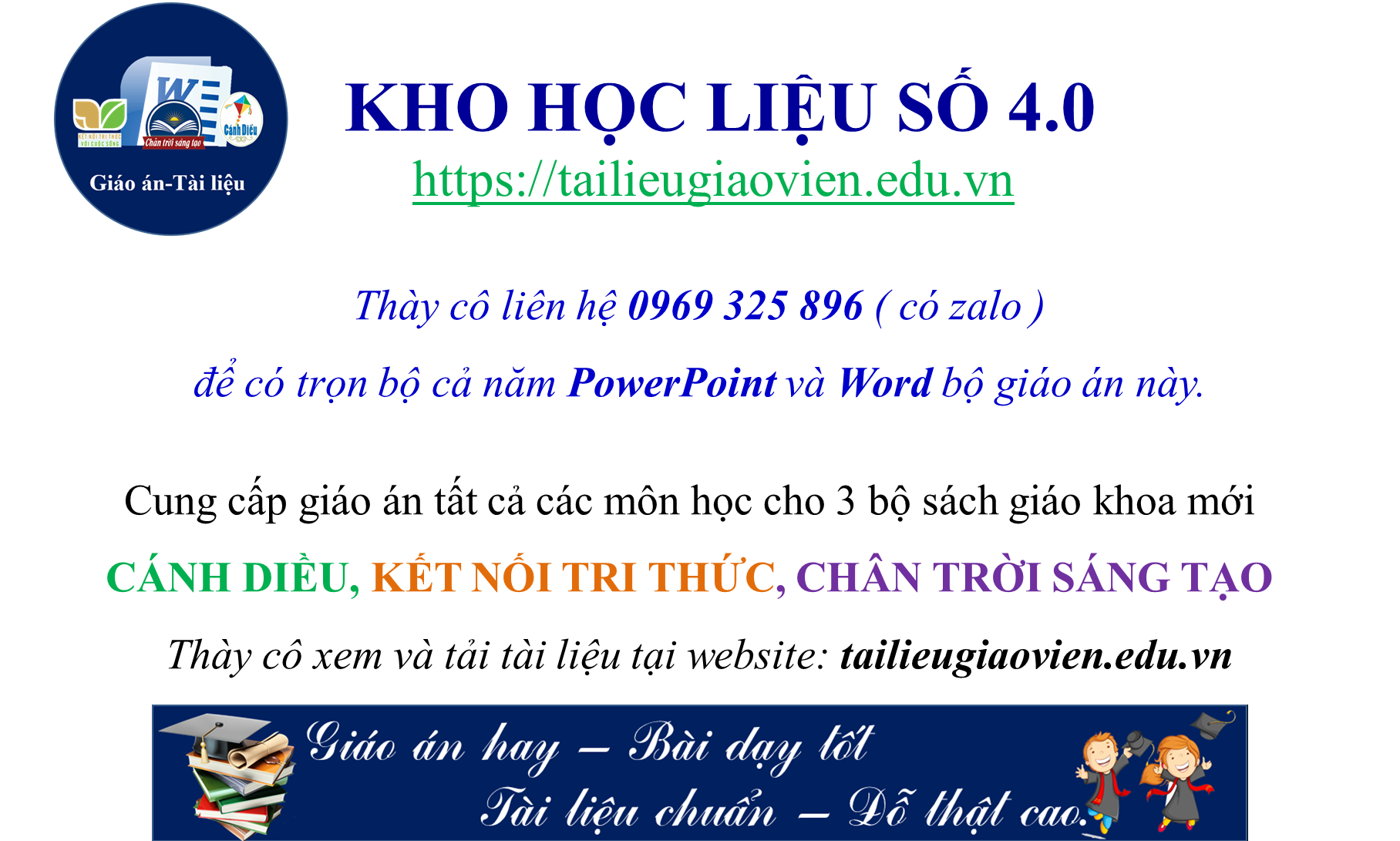 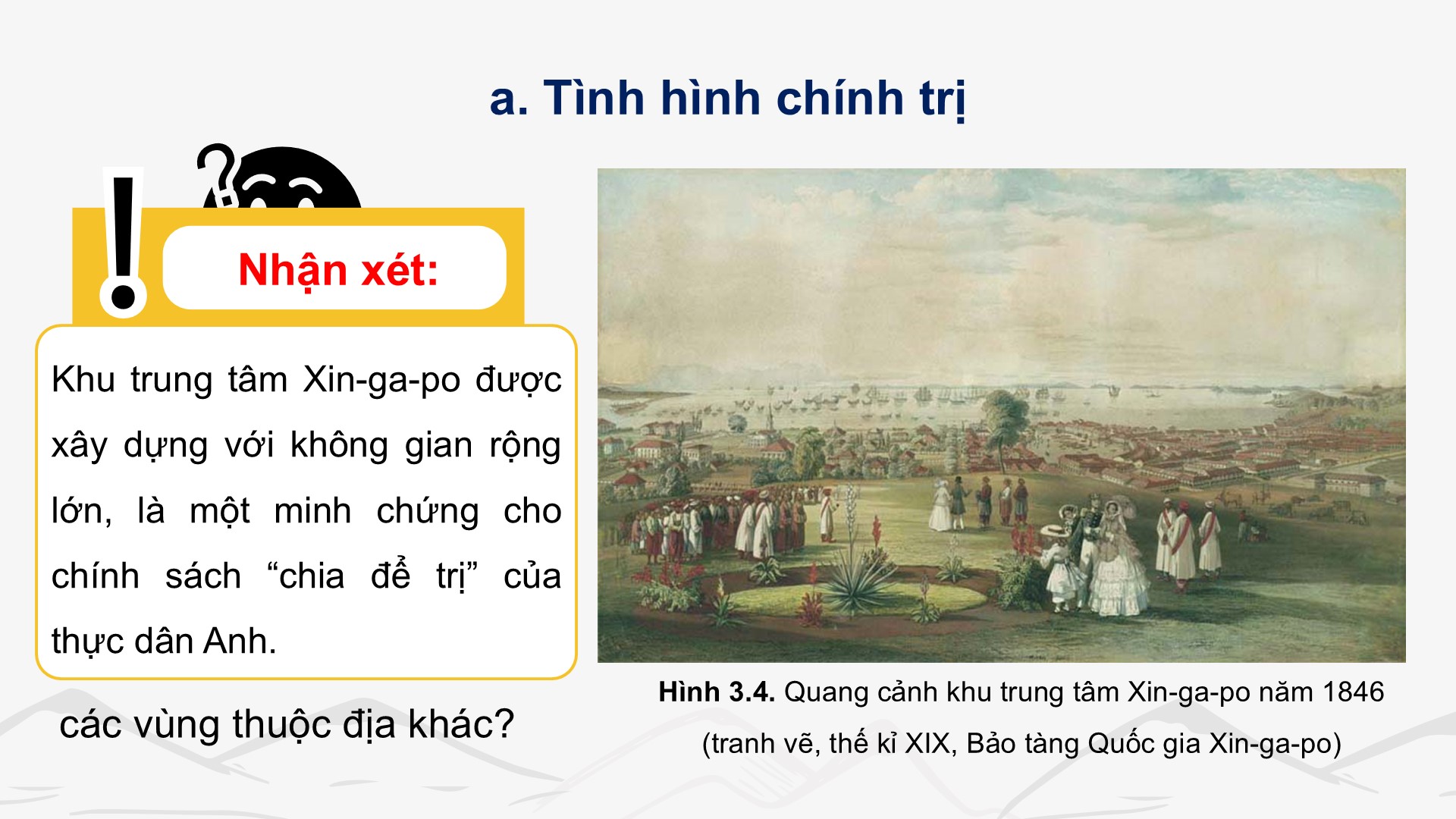 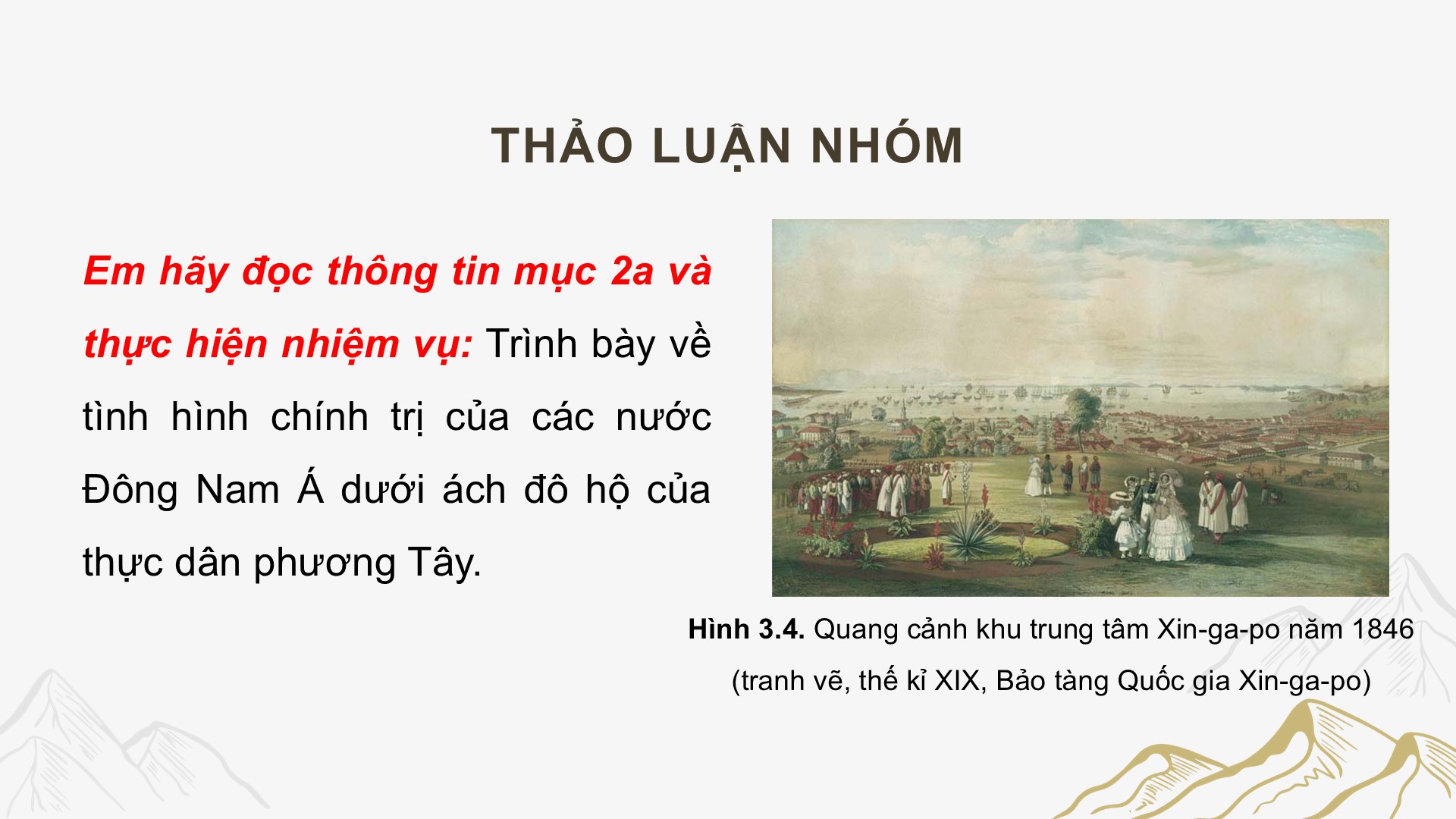 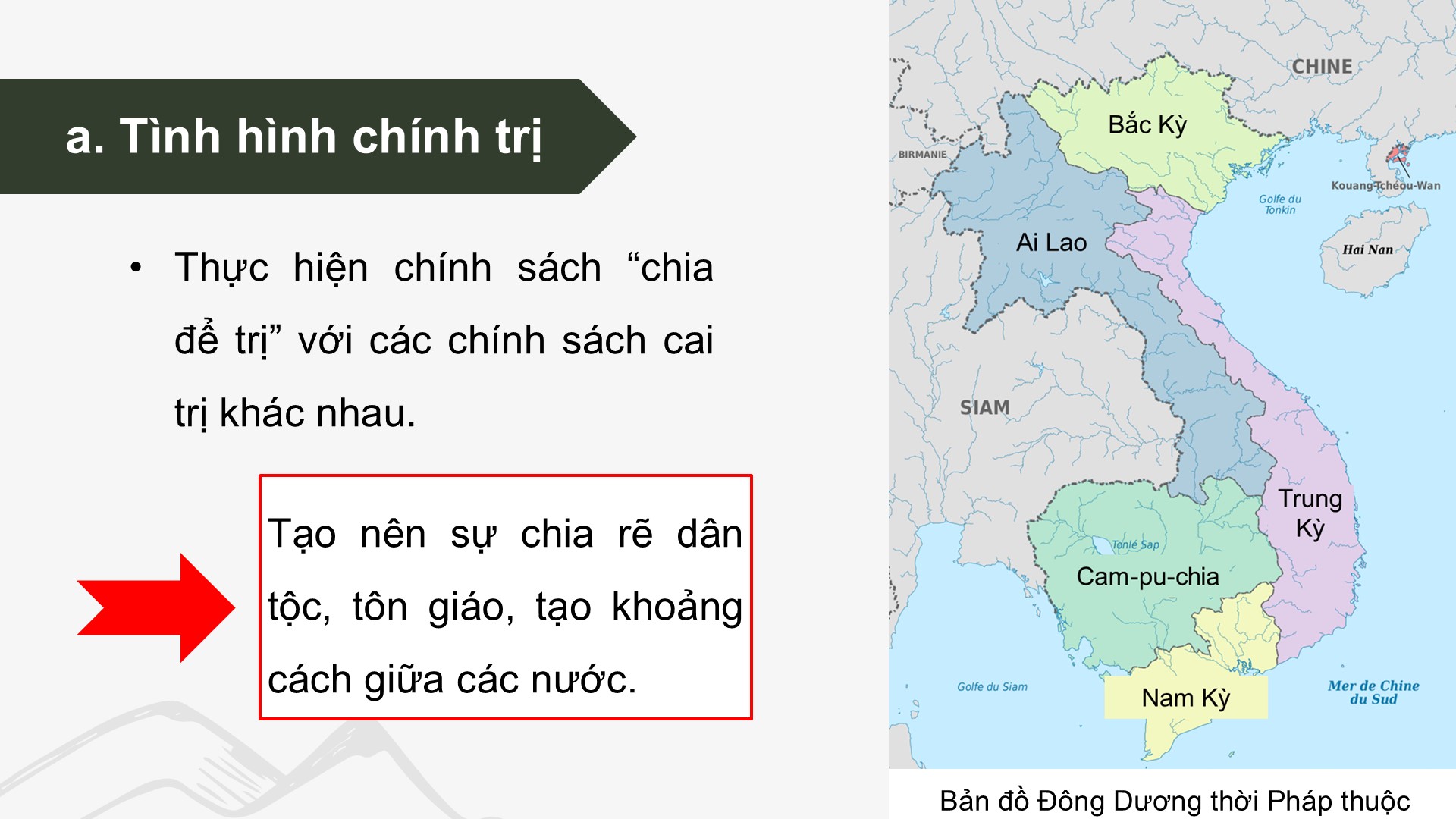 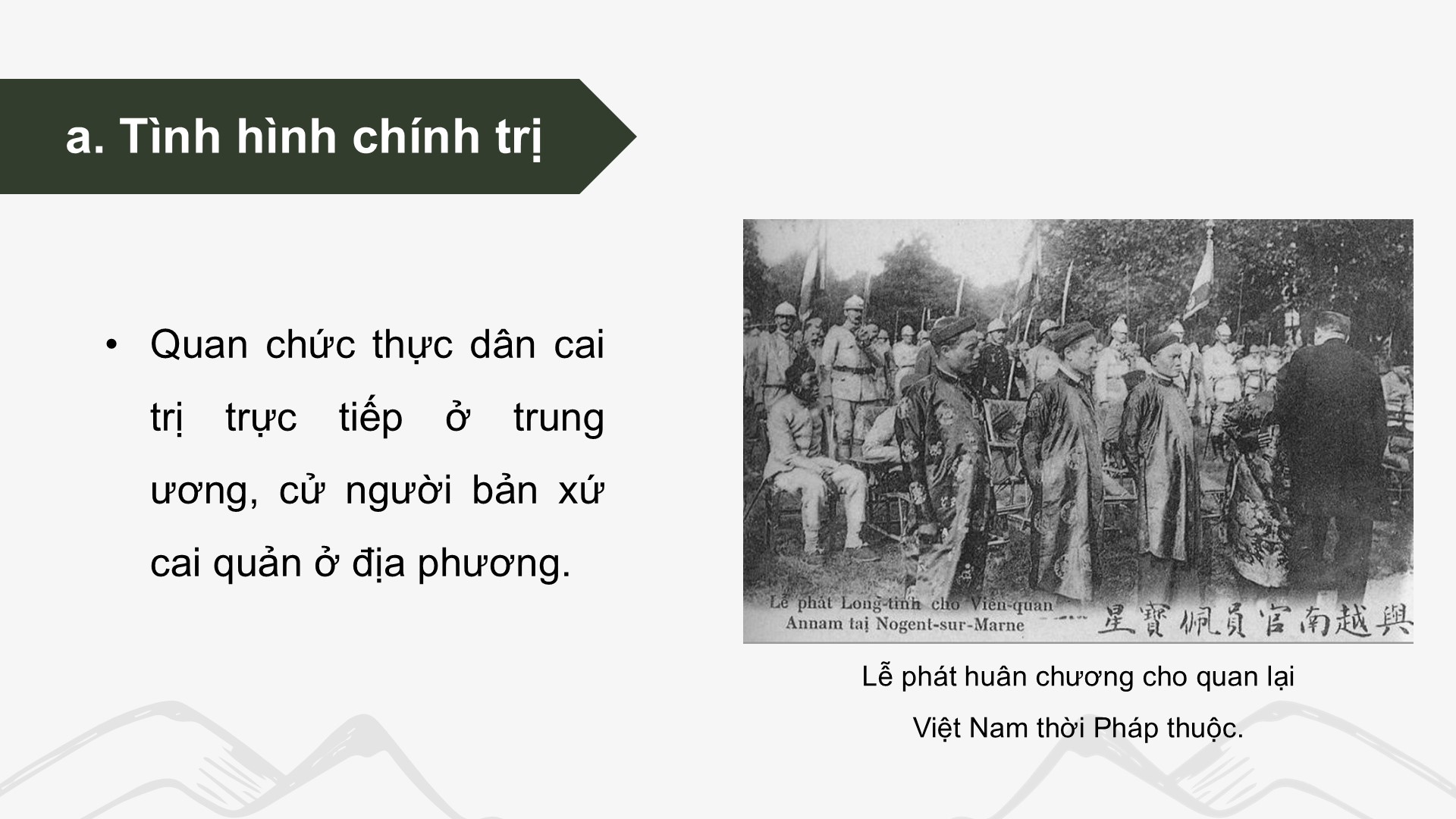 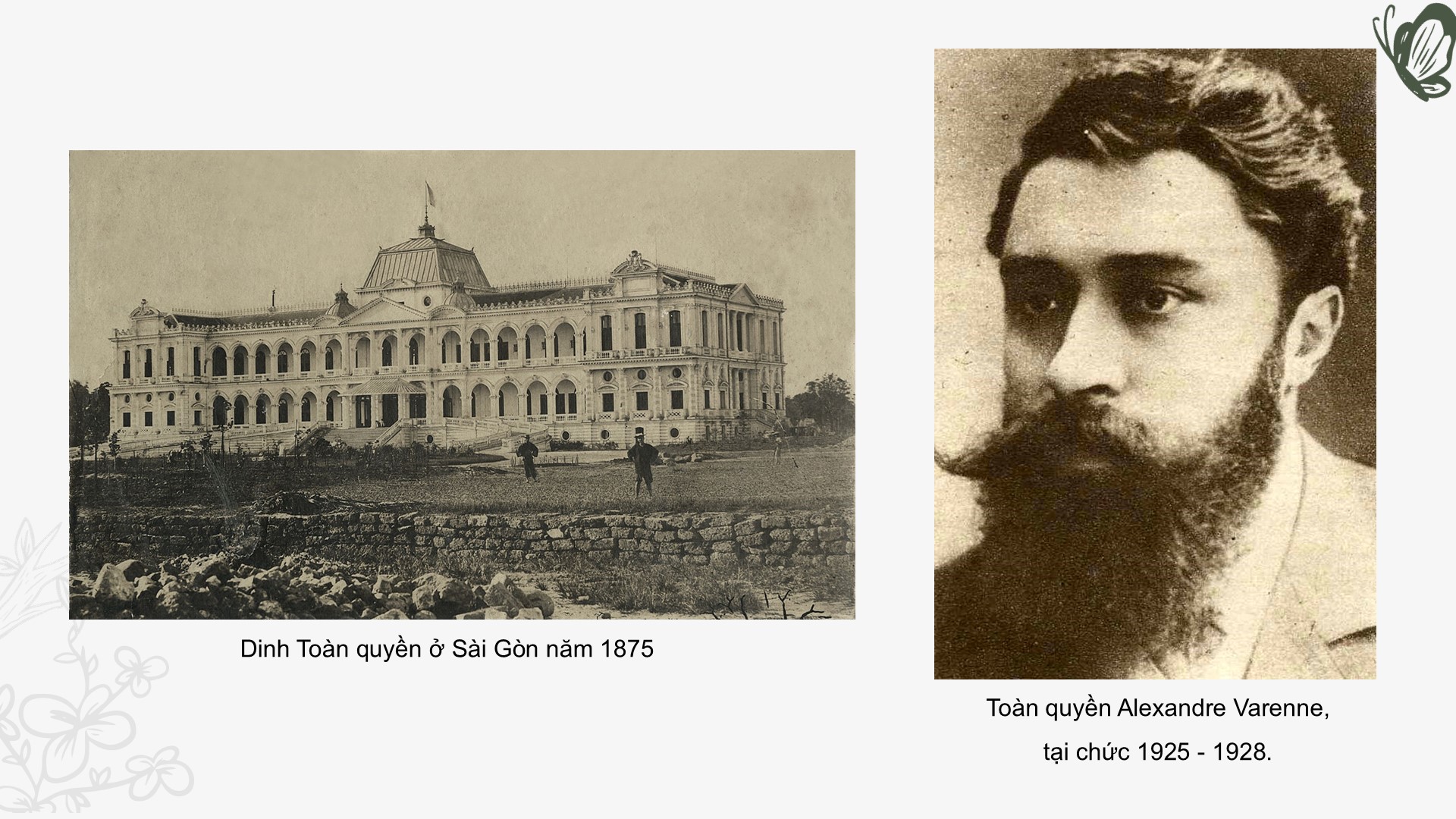 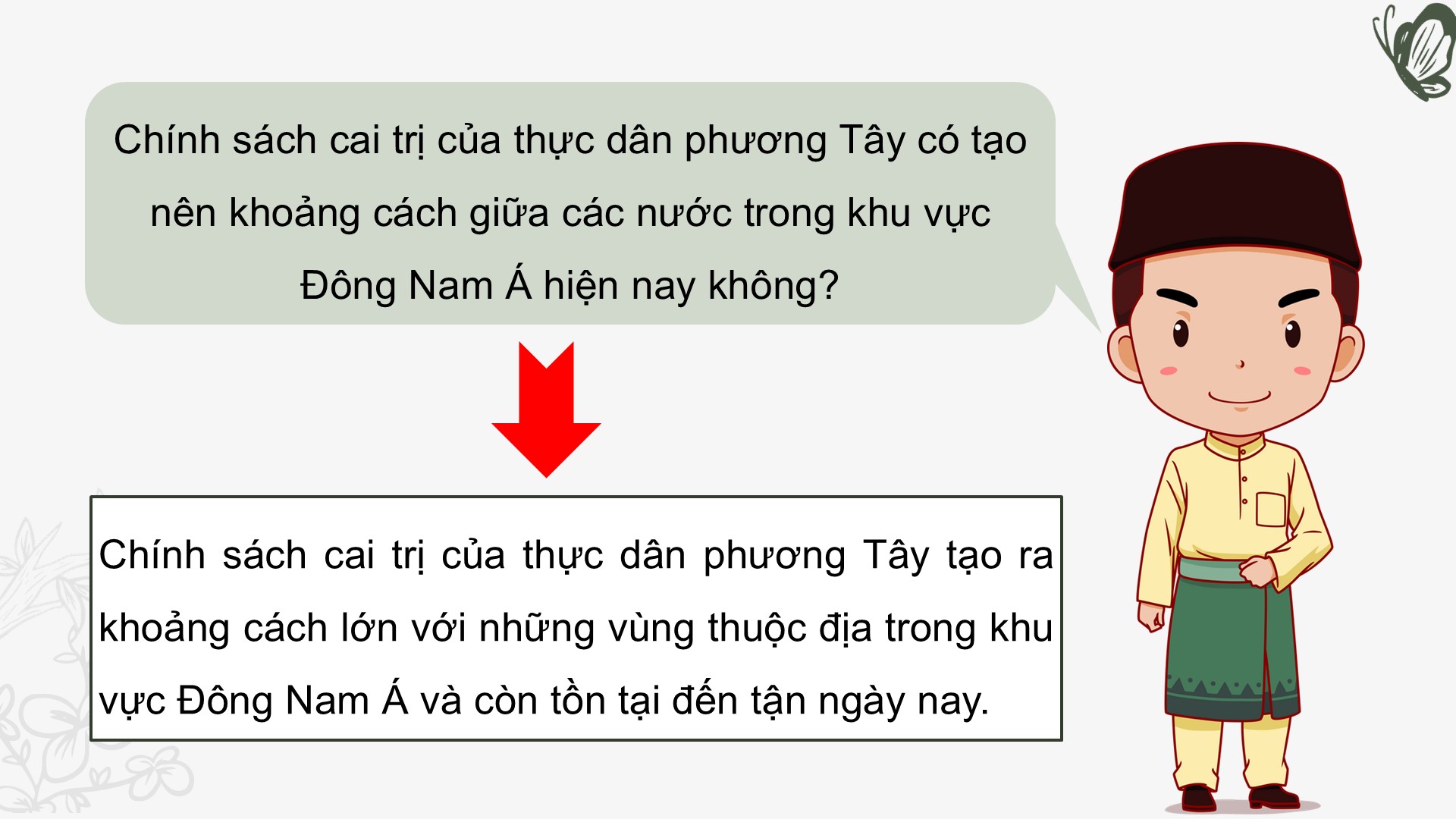 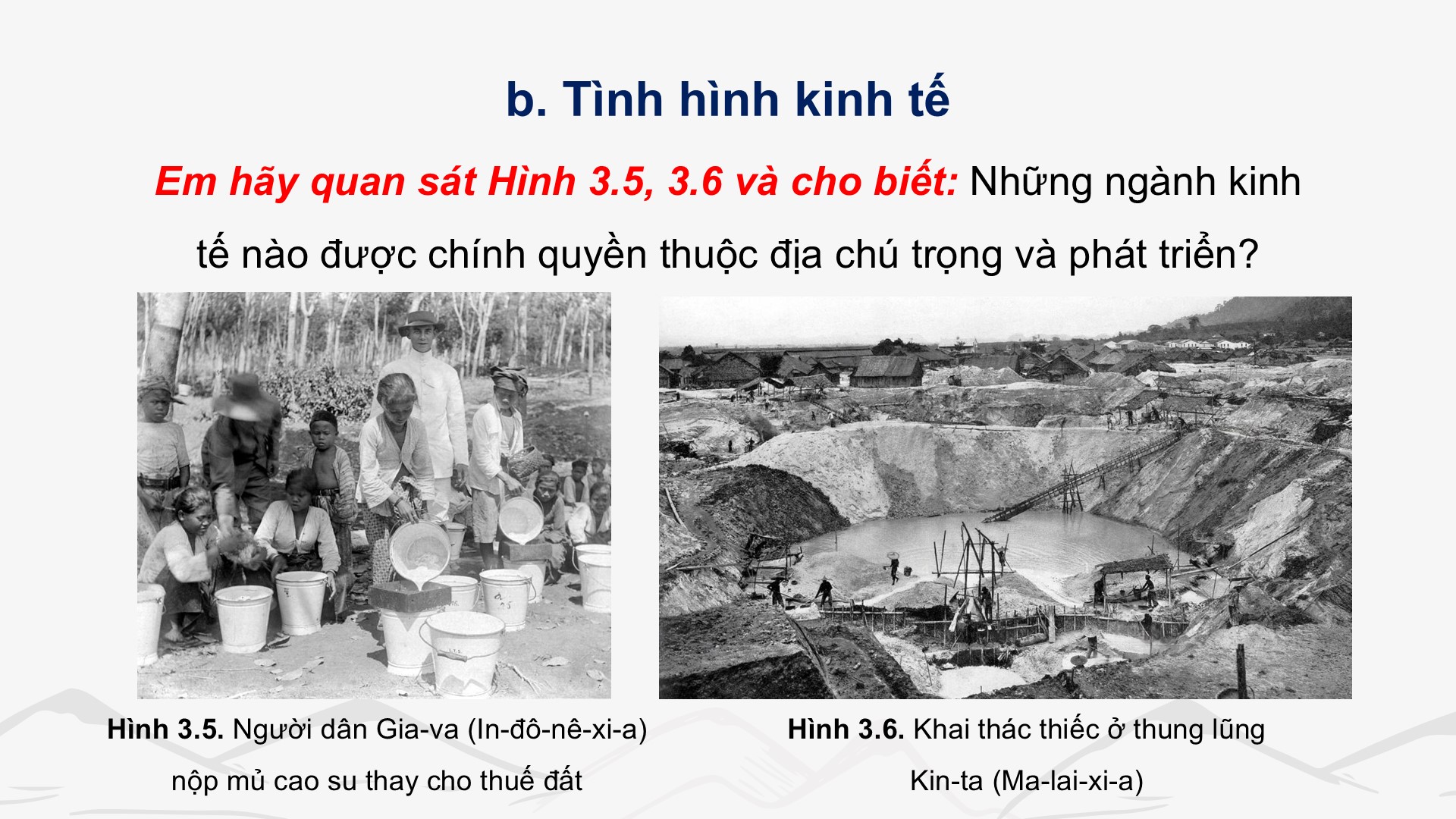 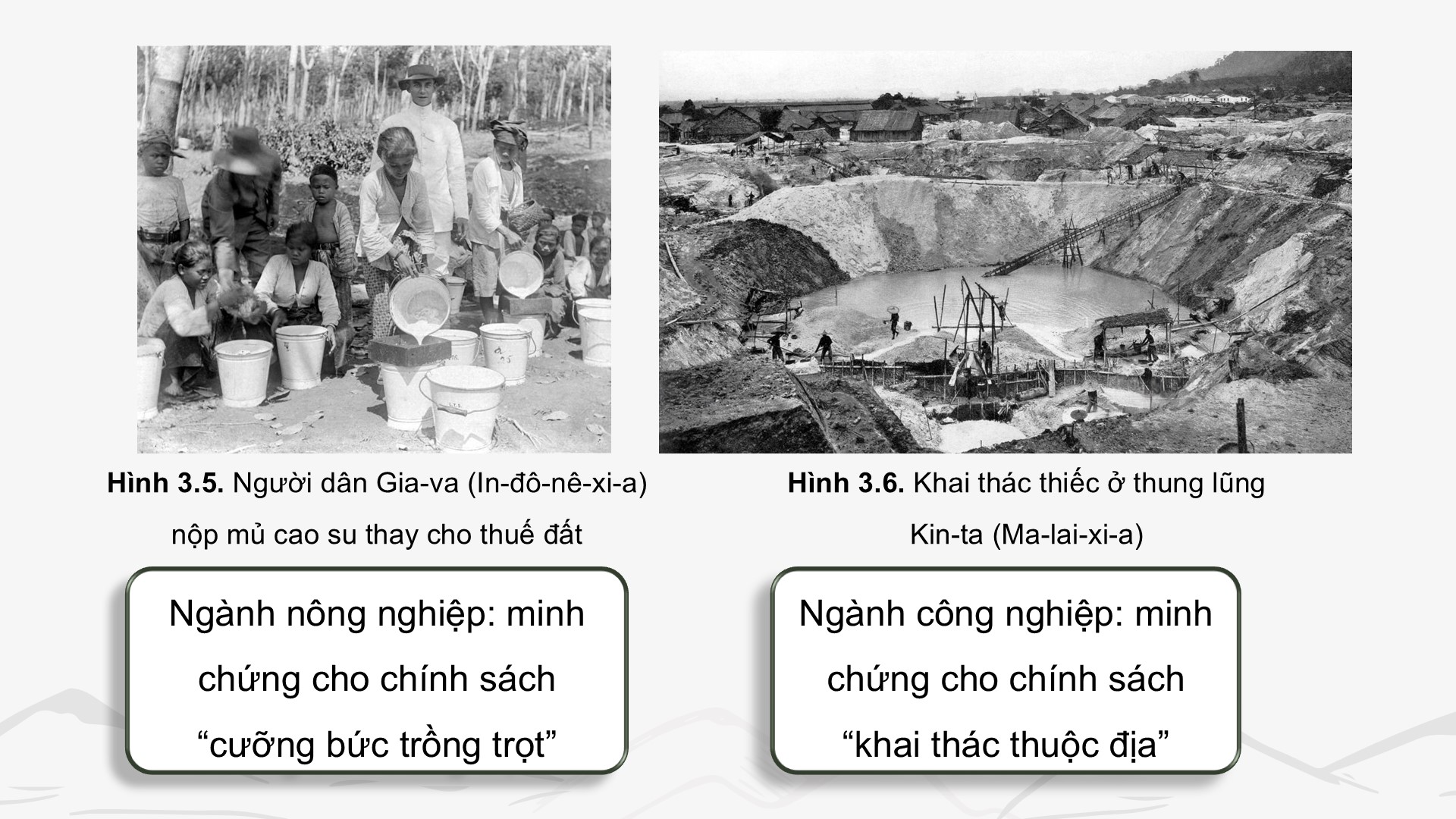 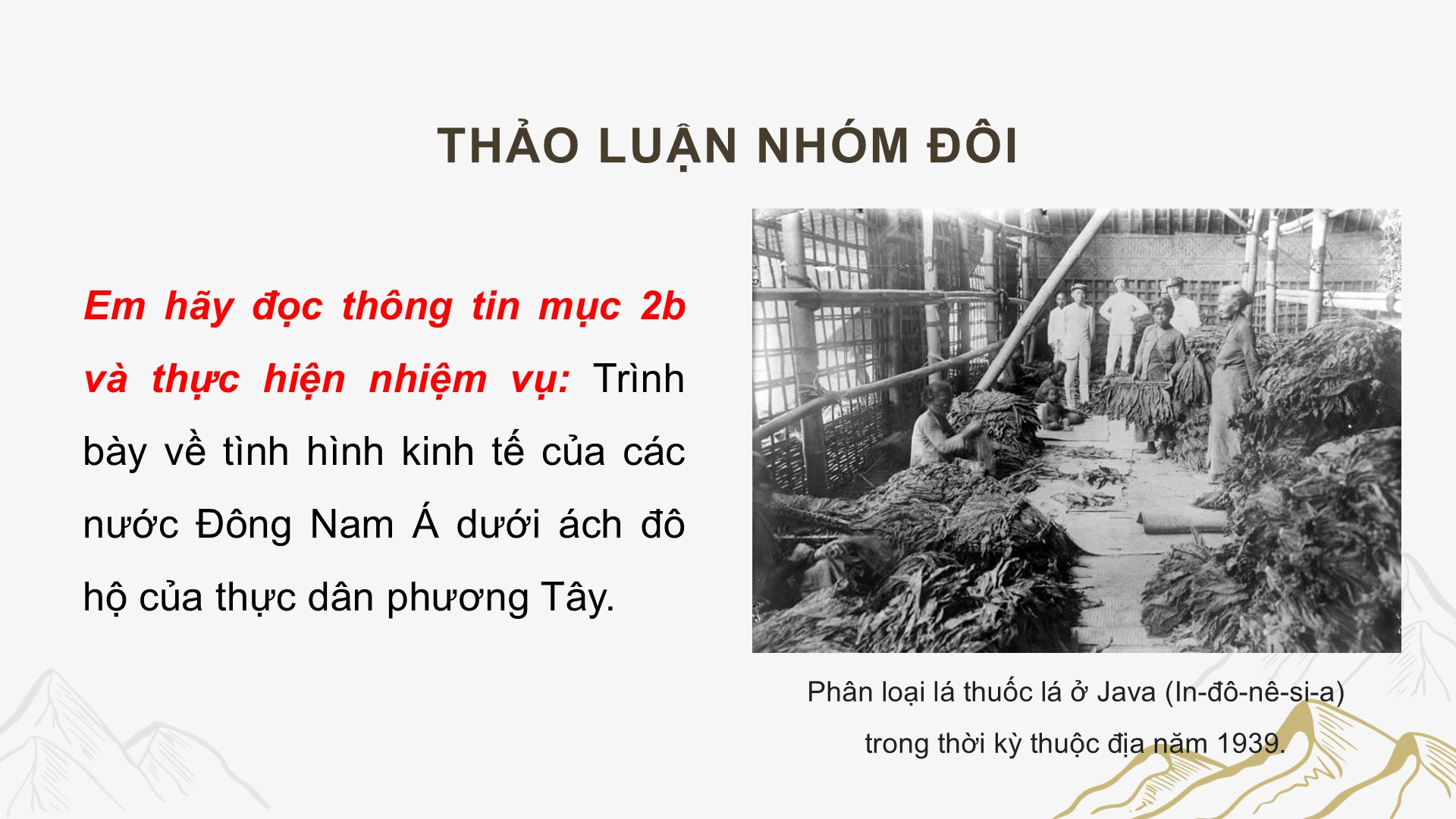 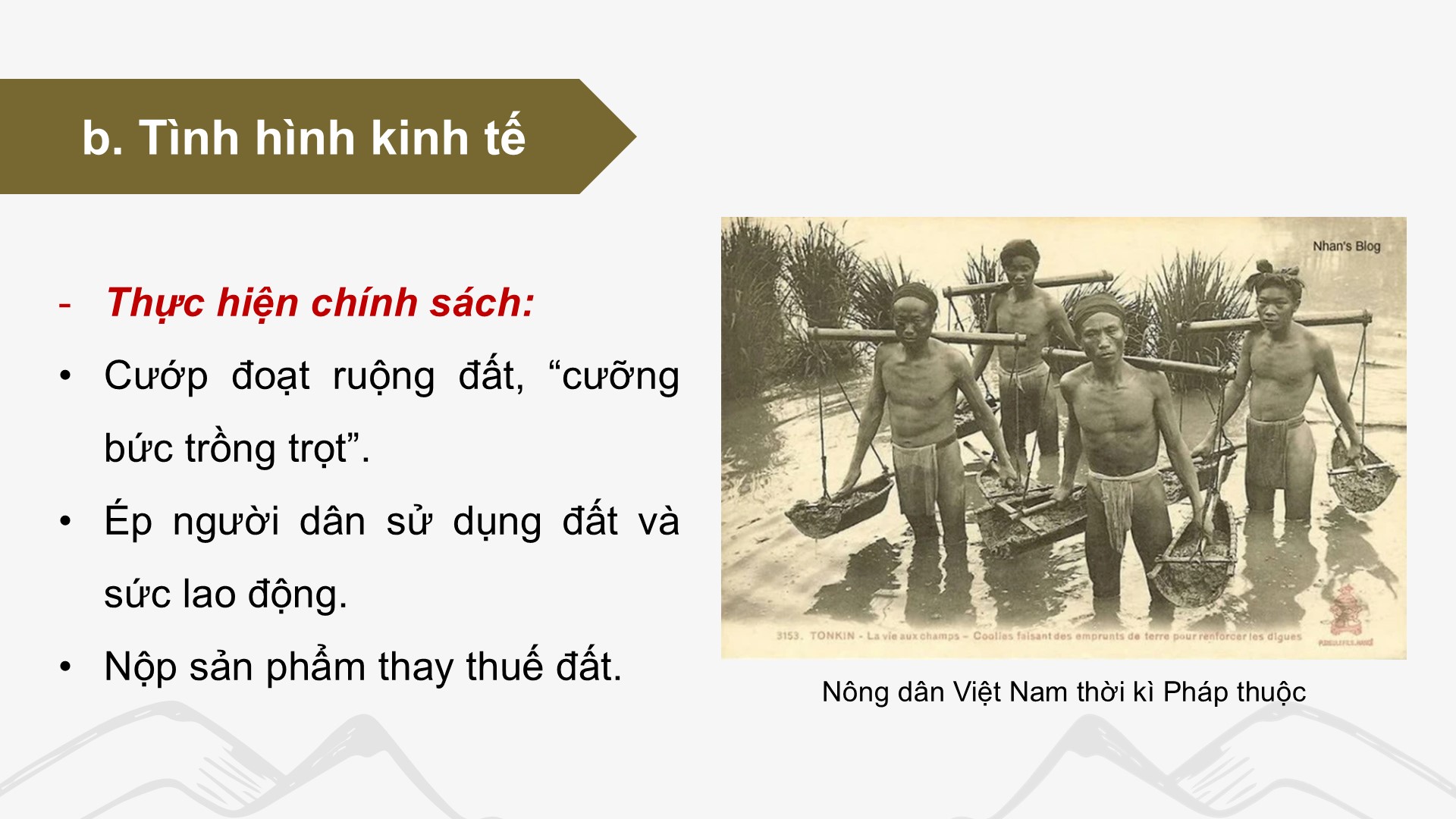 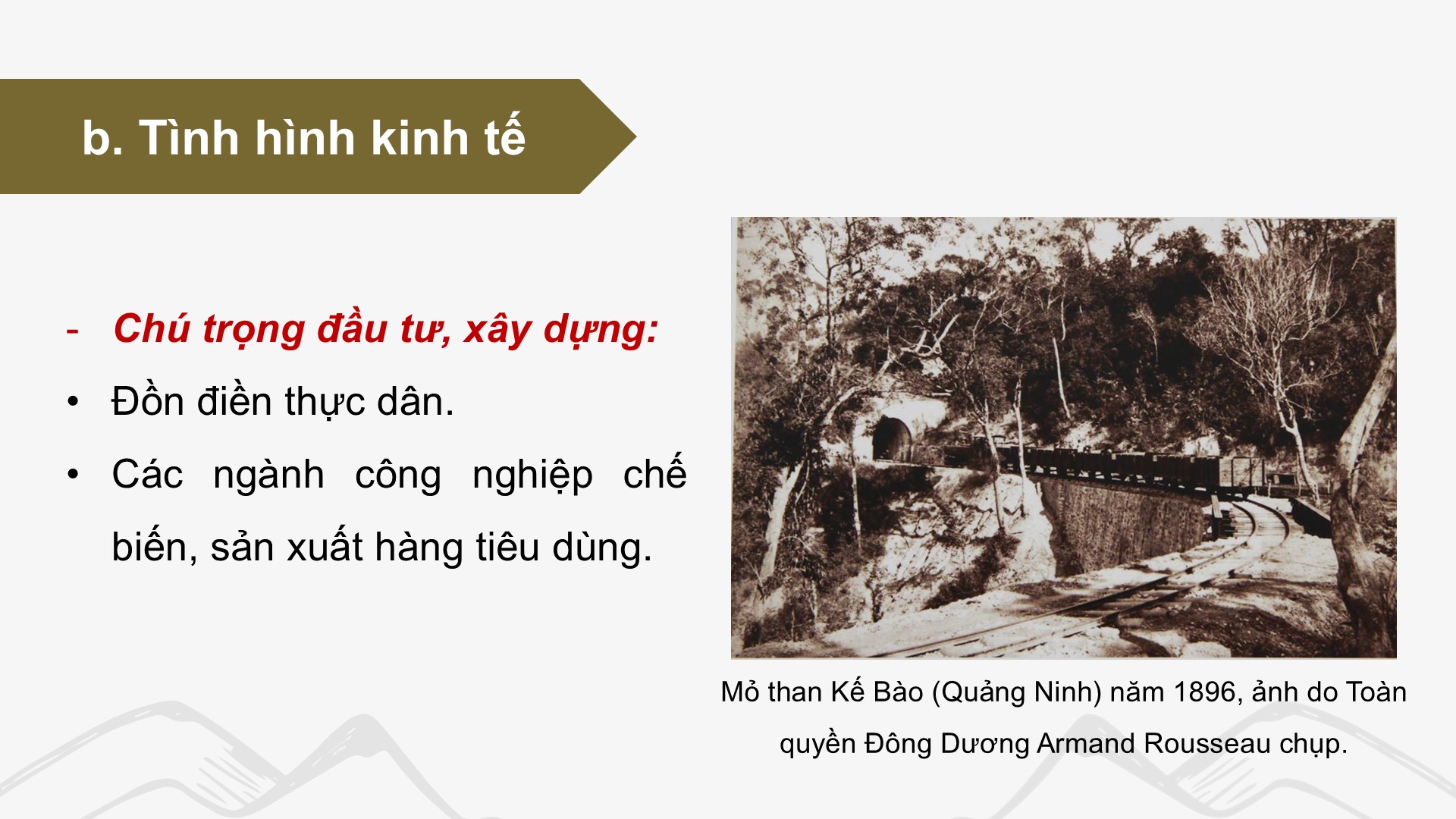 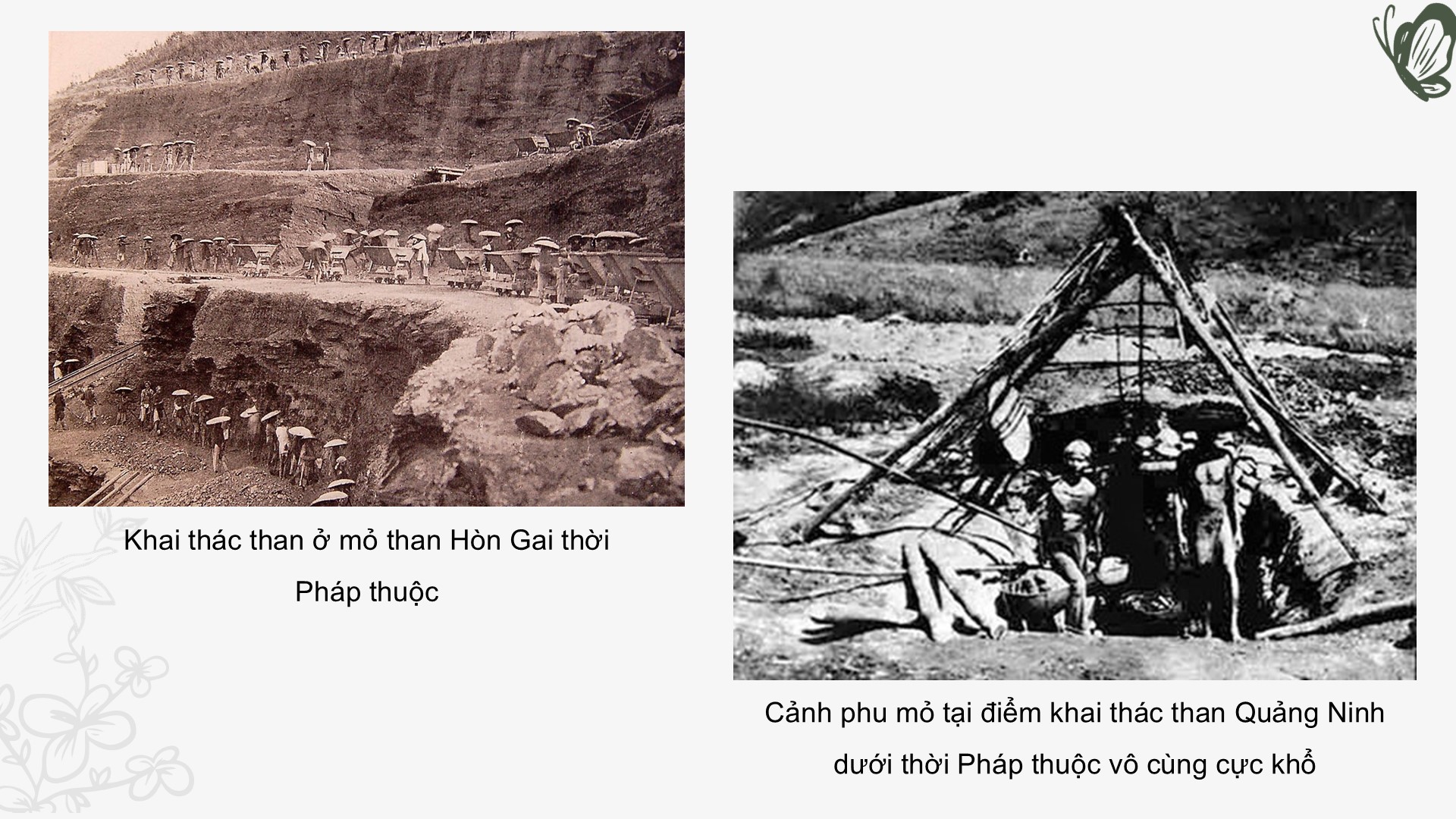 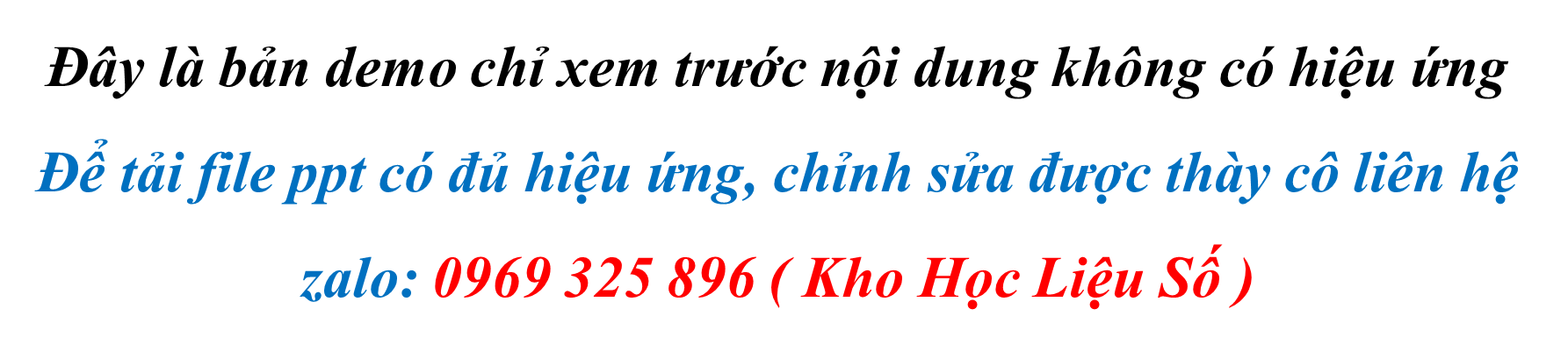 Link xem và tải:
https://tailieugiaovien.edu.vn/subject_lesson/su-8/
https://tailieugiaovien.edu.vn/subject_lesson/dia-8/
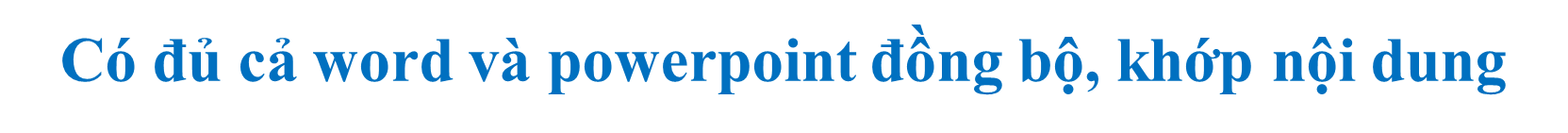 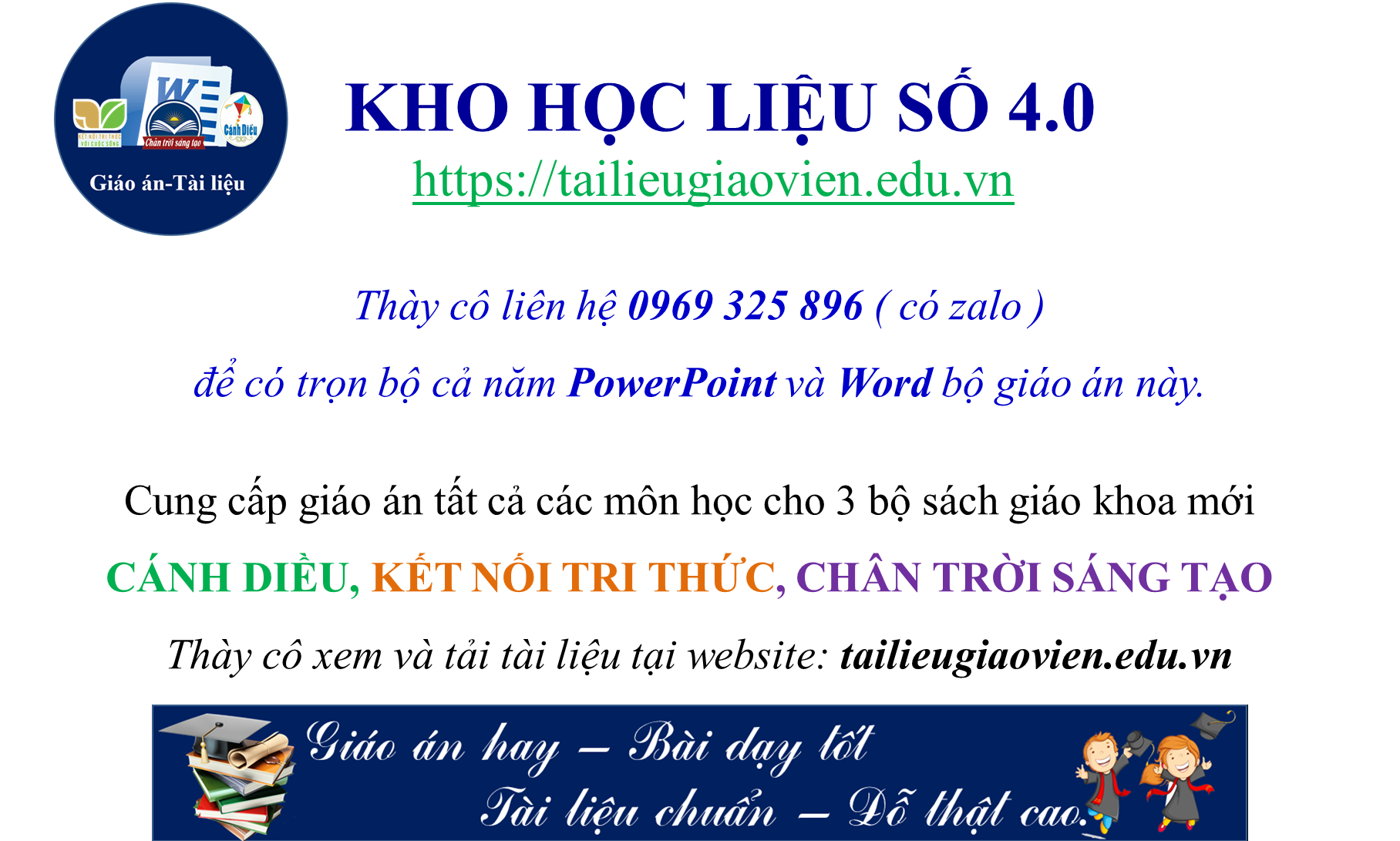 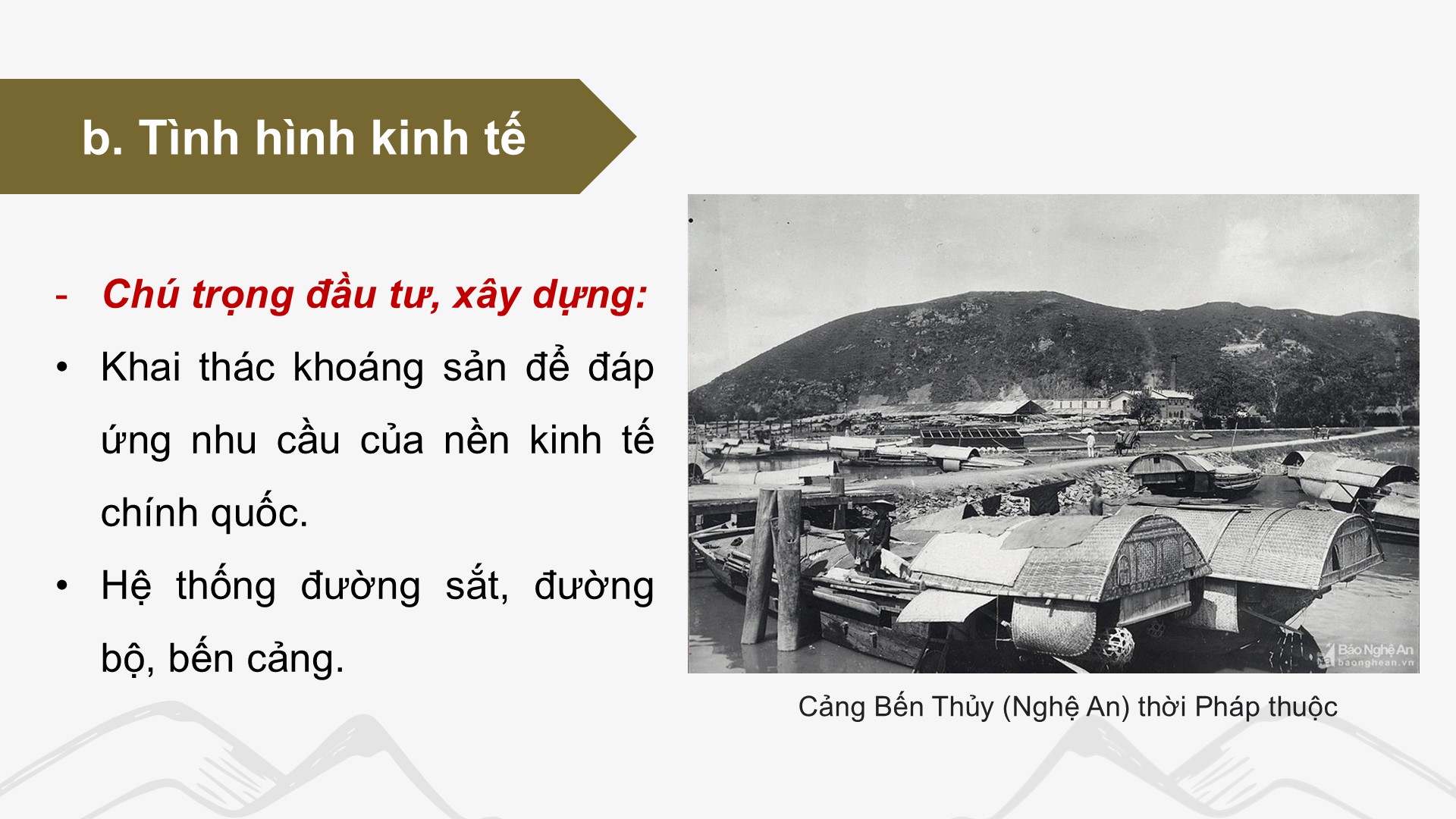 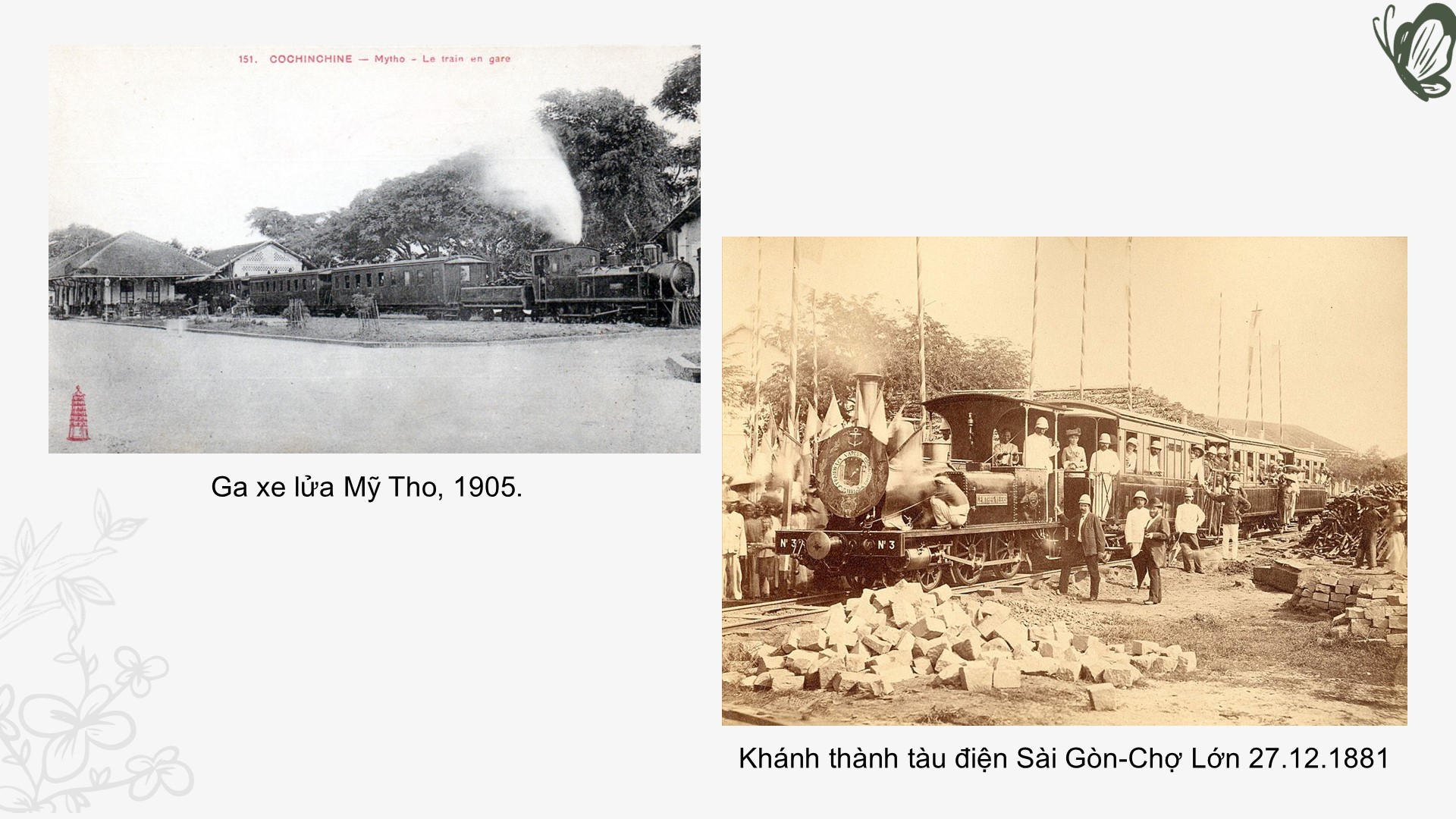 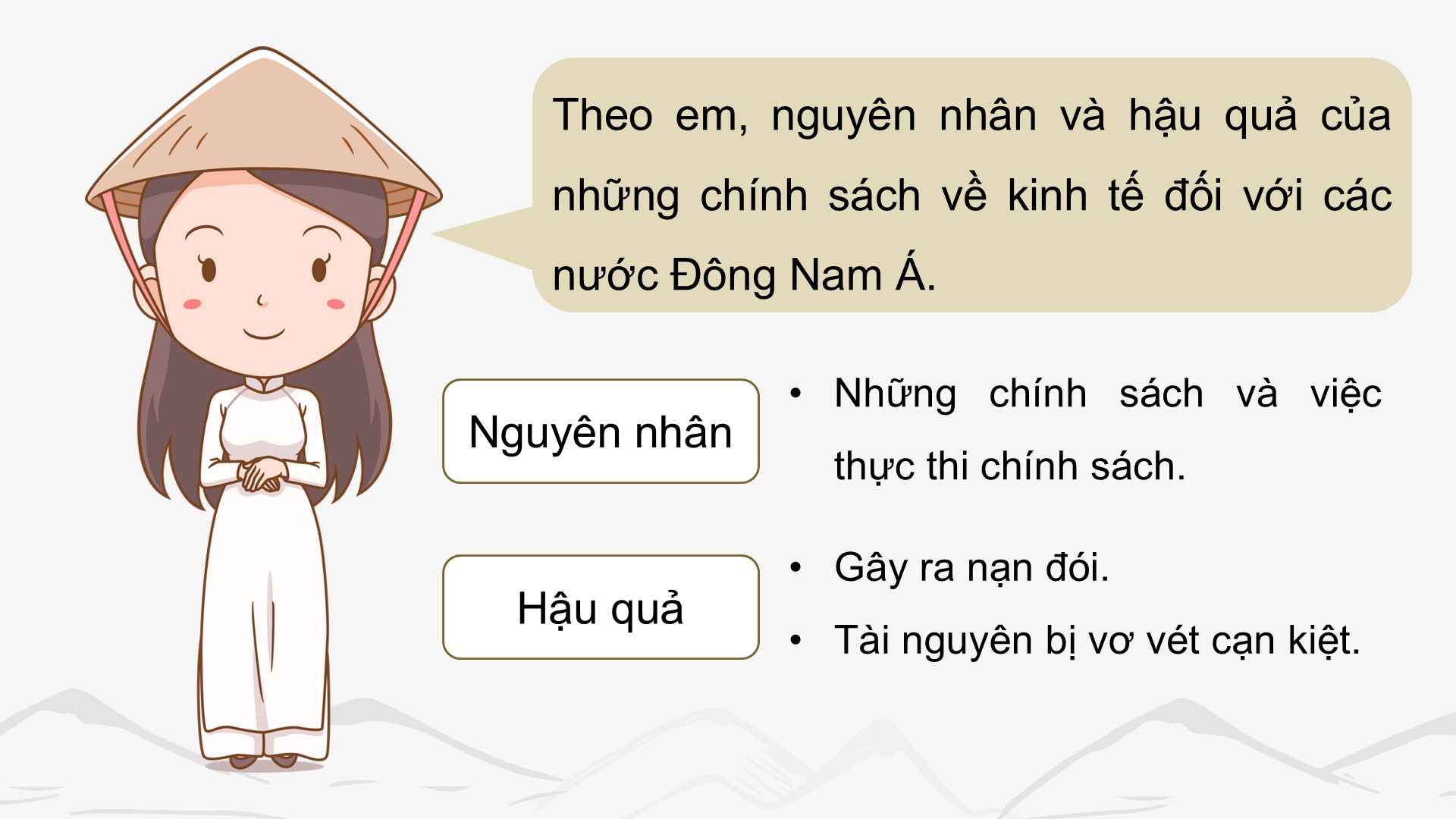 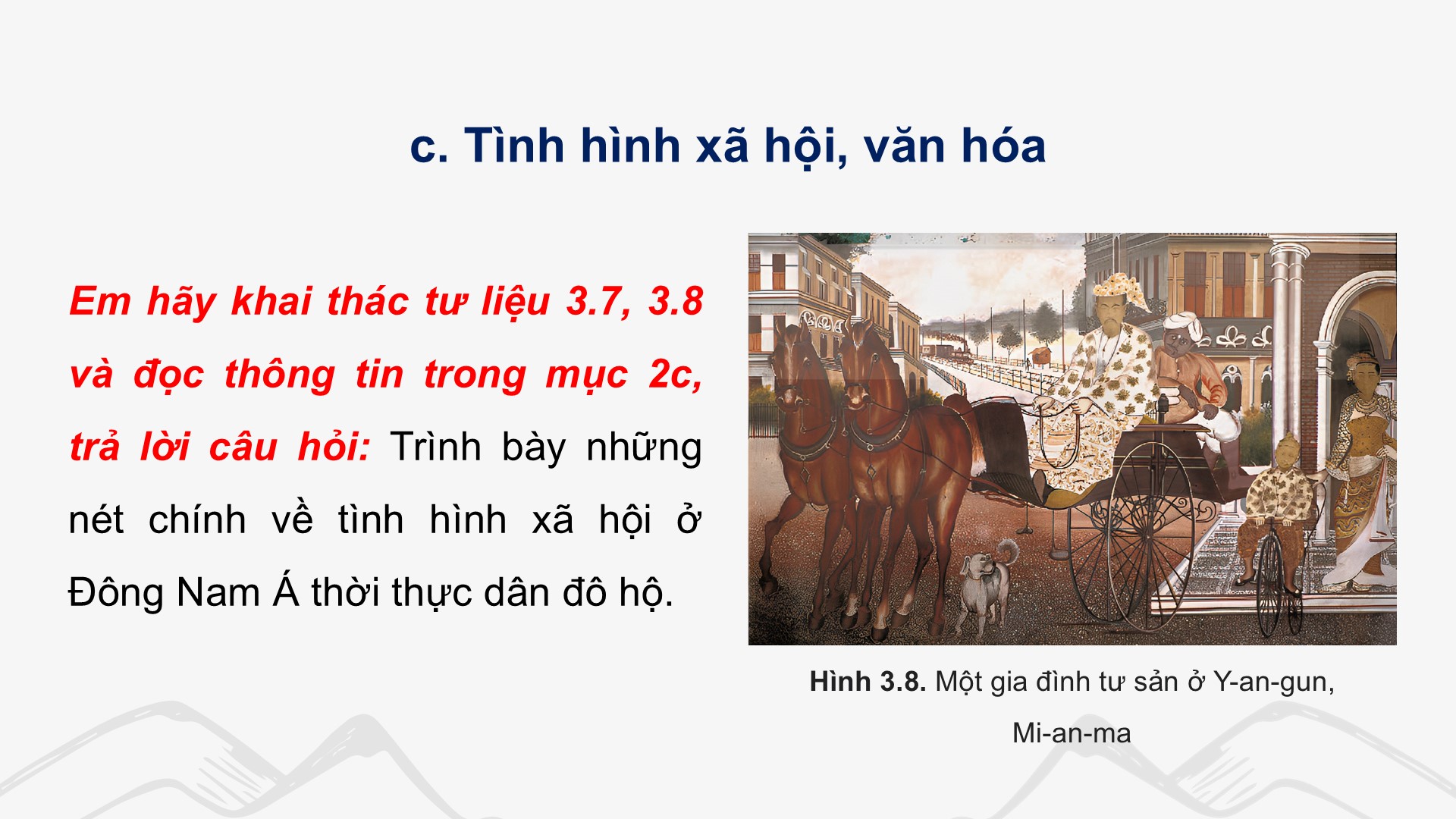 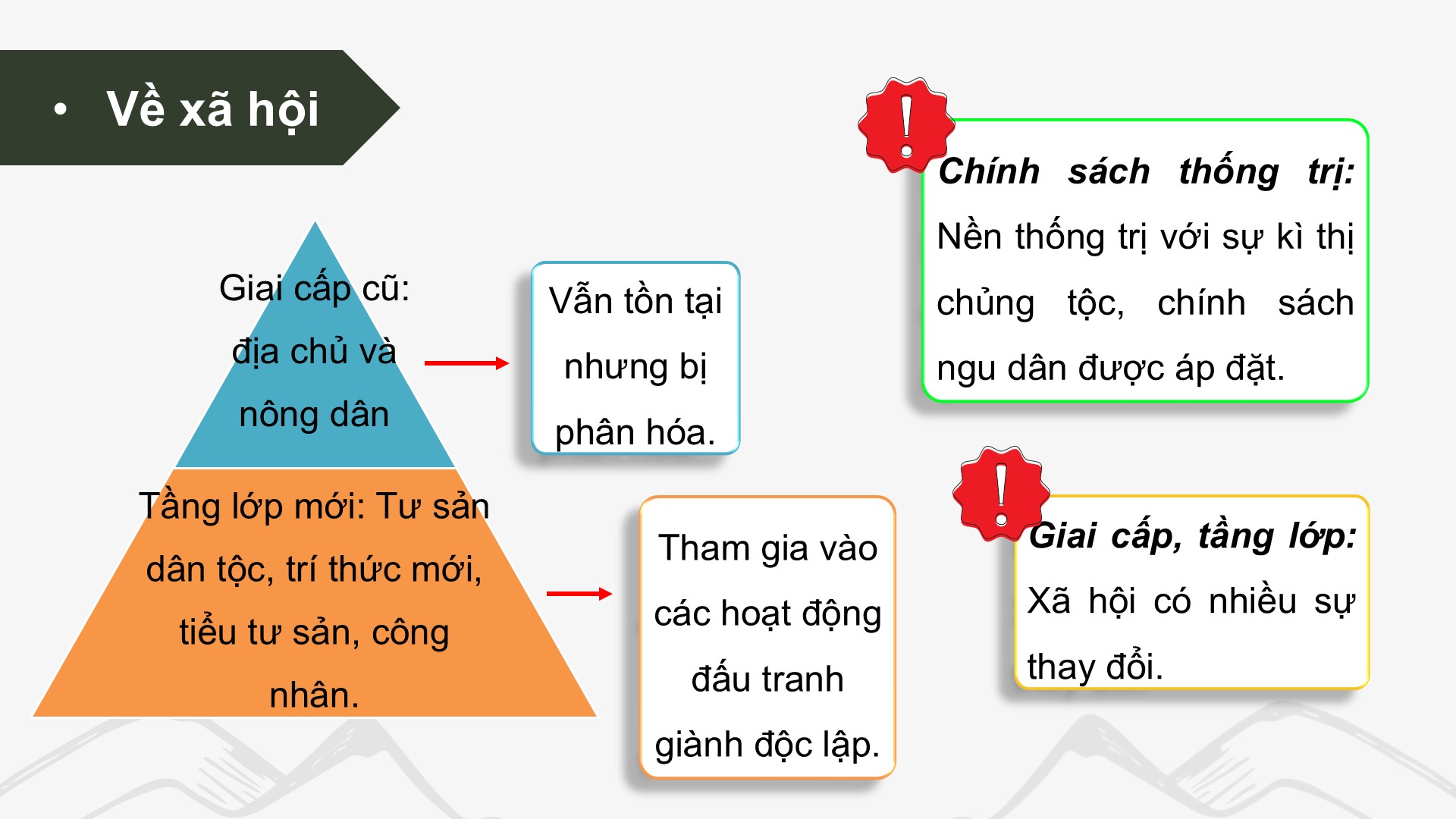 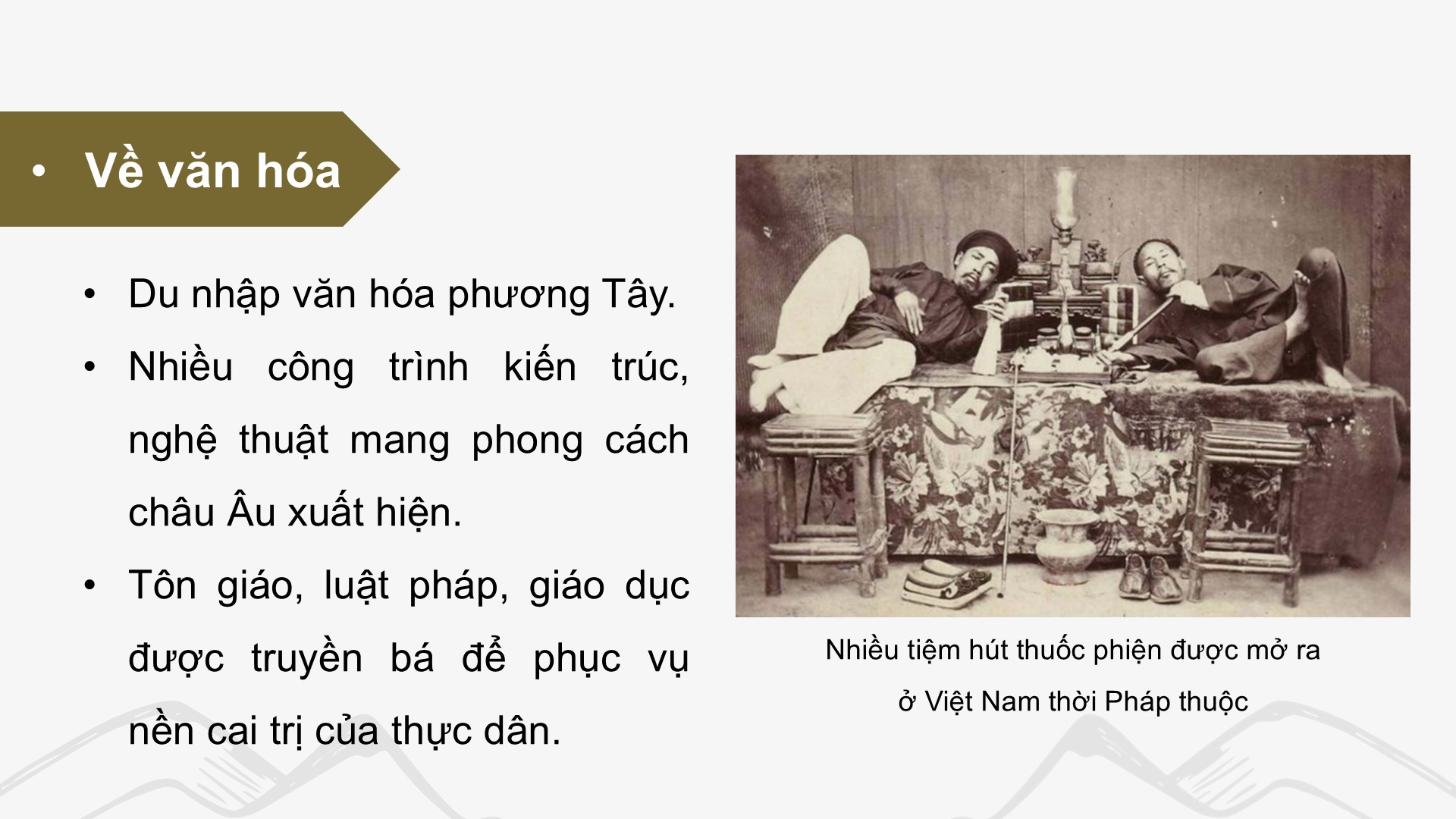 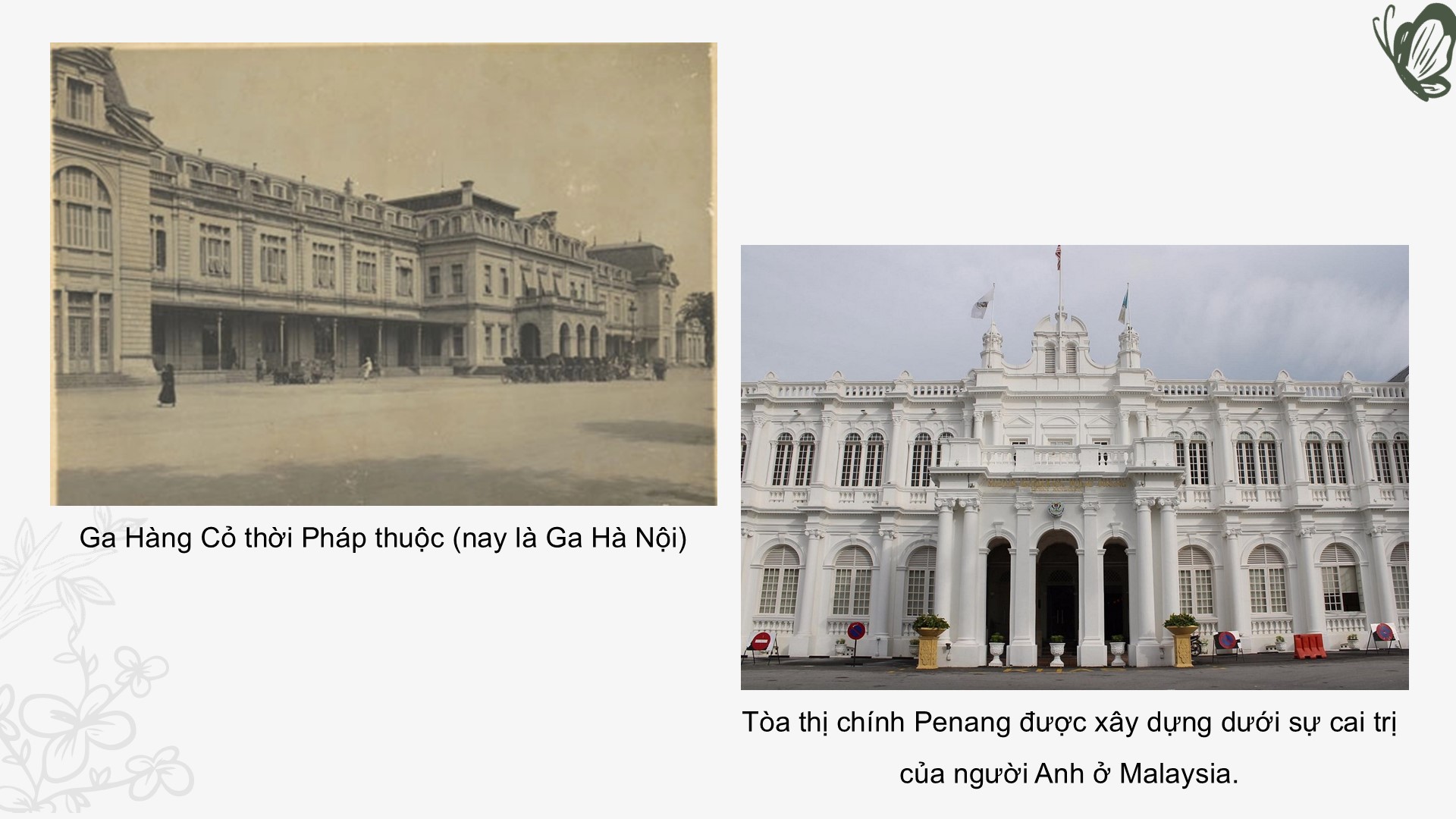 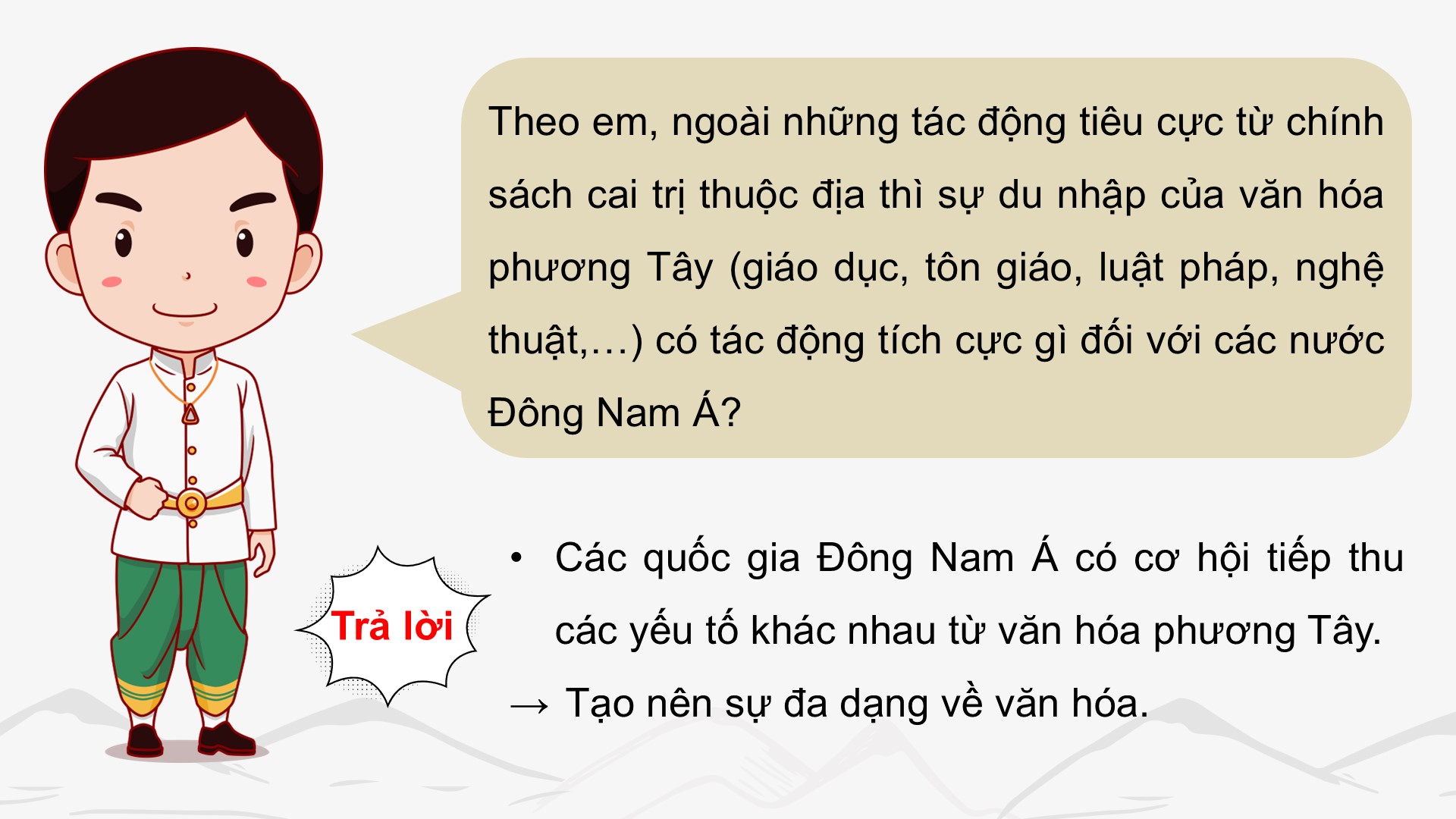 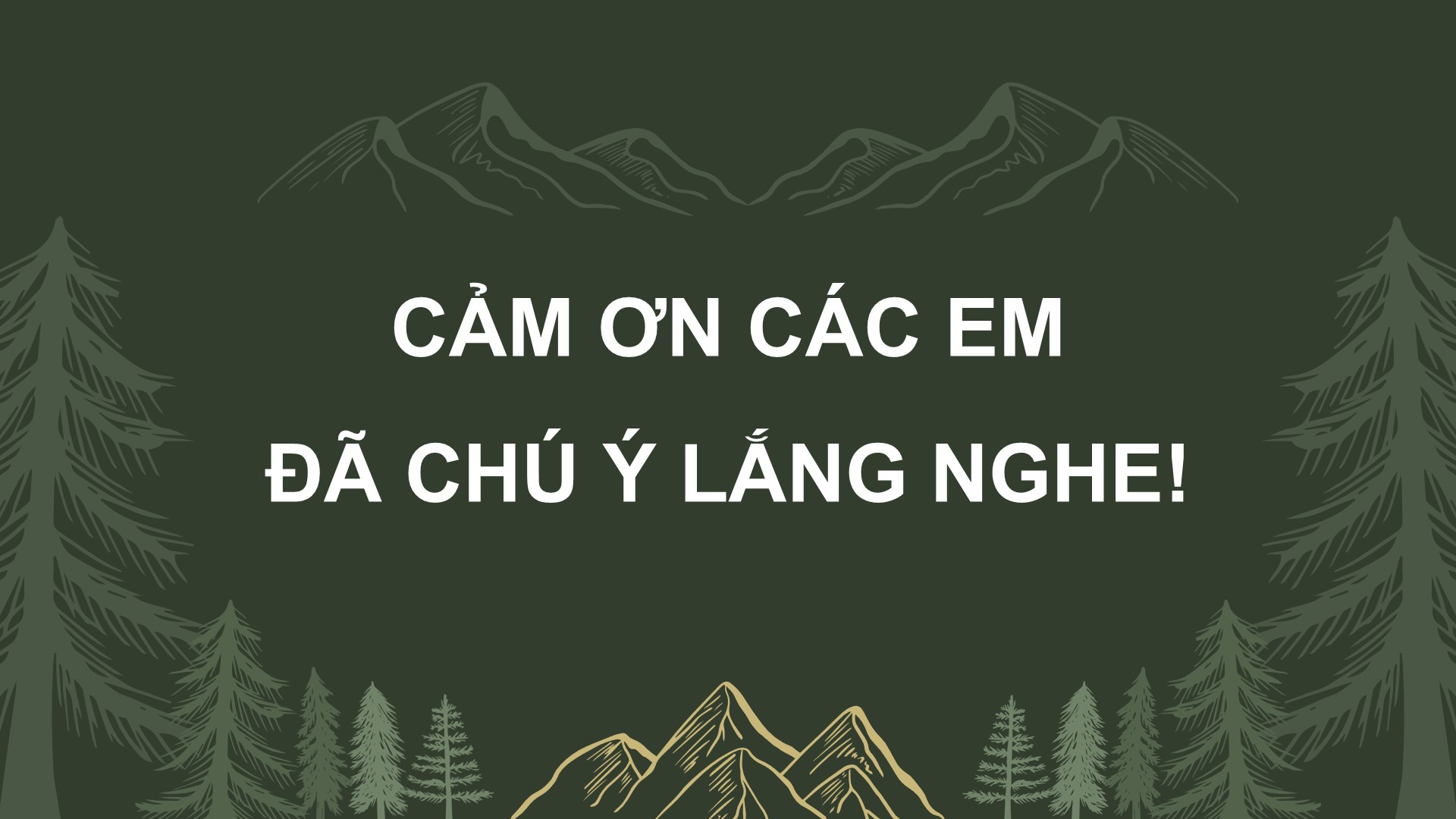 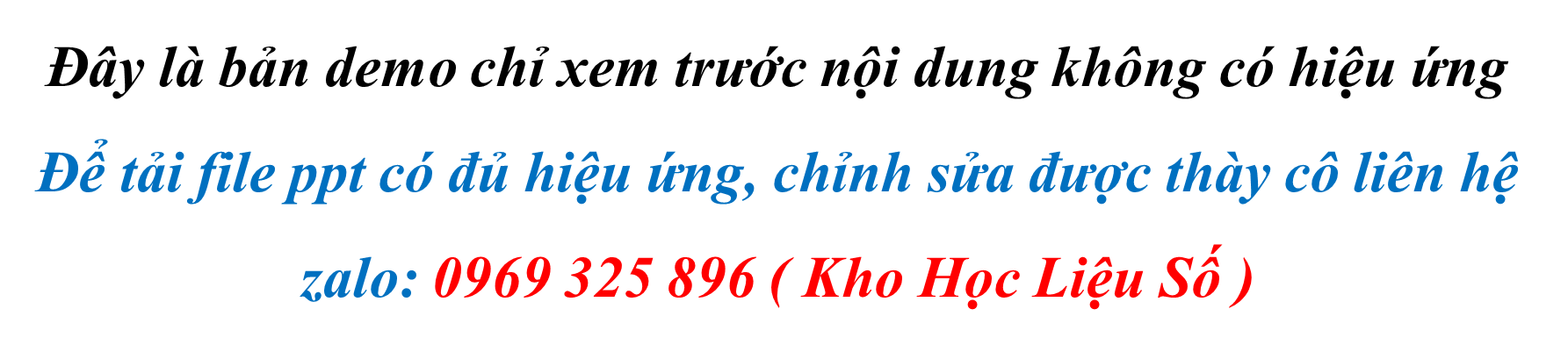 Link xem và tải:
https://tailieugiaovien.edu.vn/subject_lesson/su-8/
https://tailieugiaovien.edu.vn/subject_lesson/dia-8/
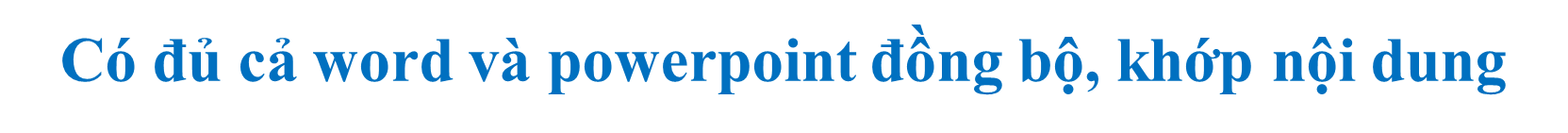 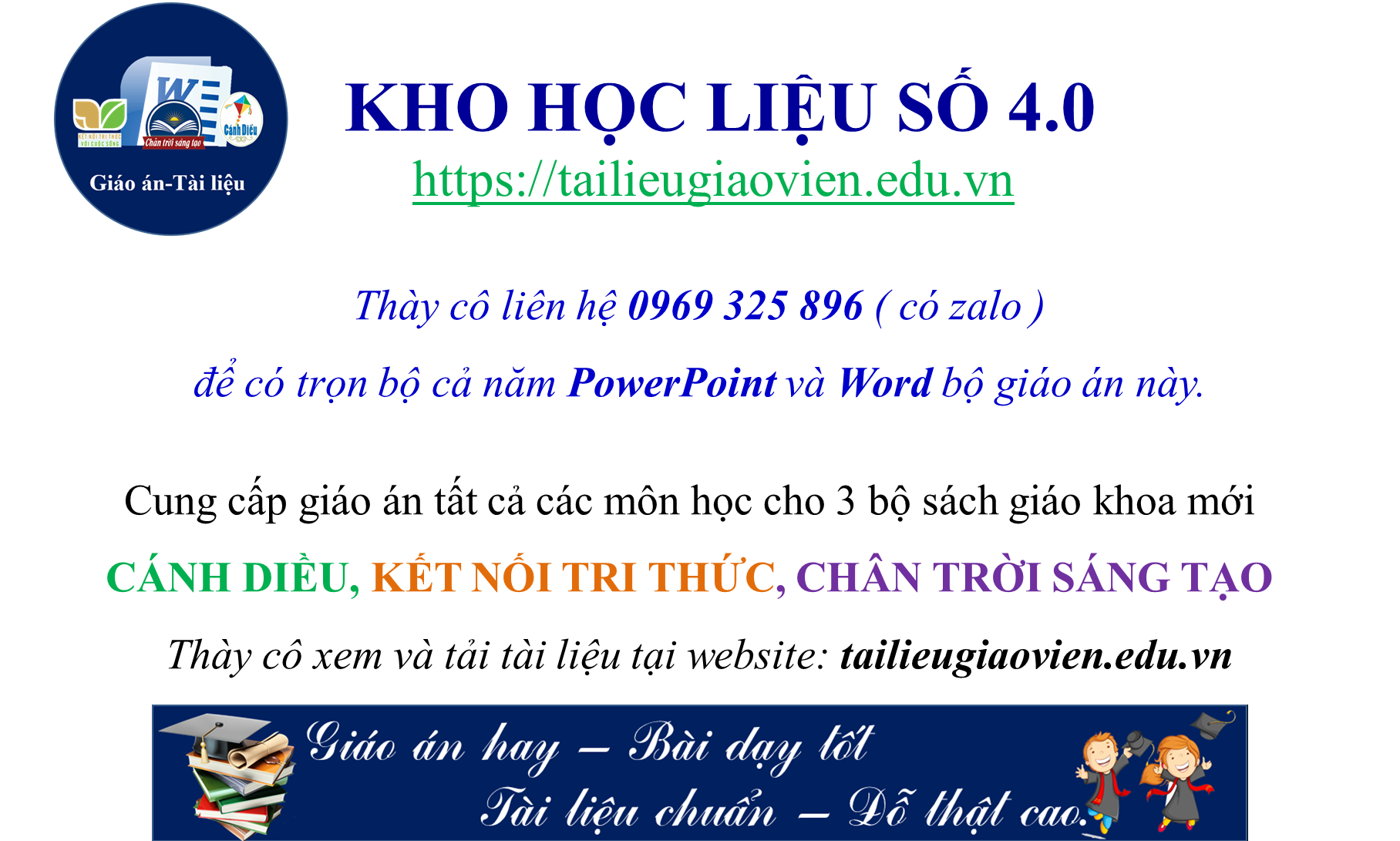